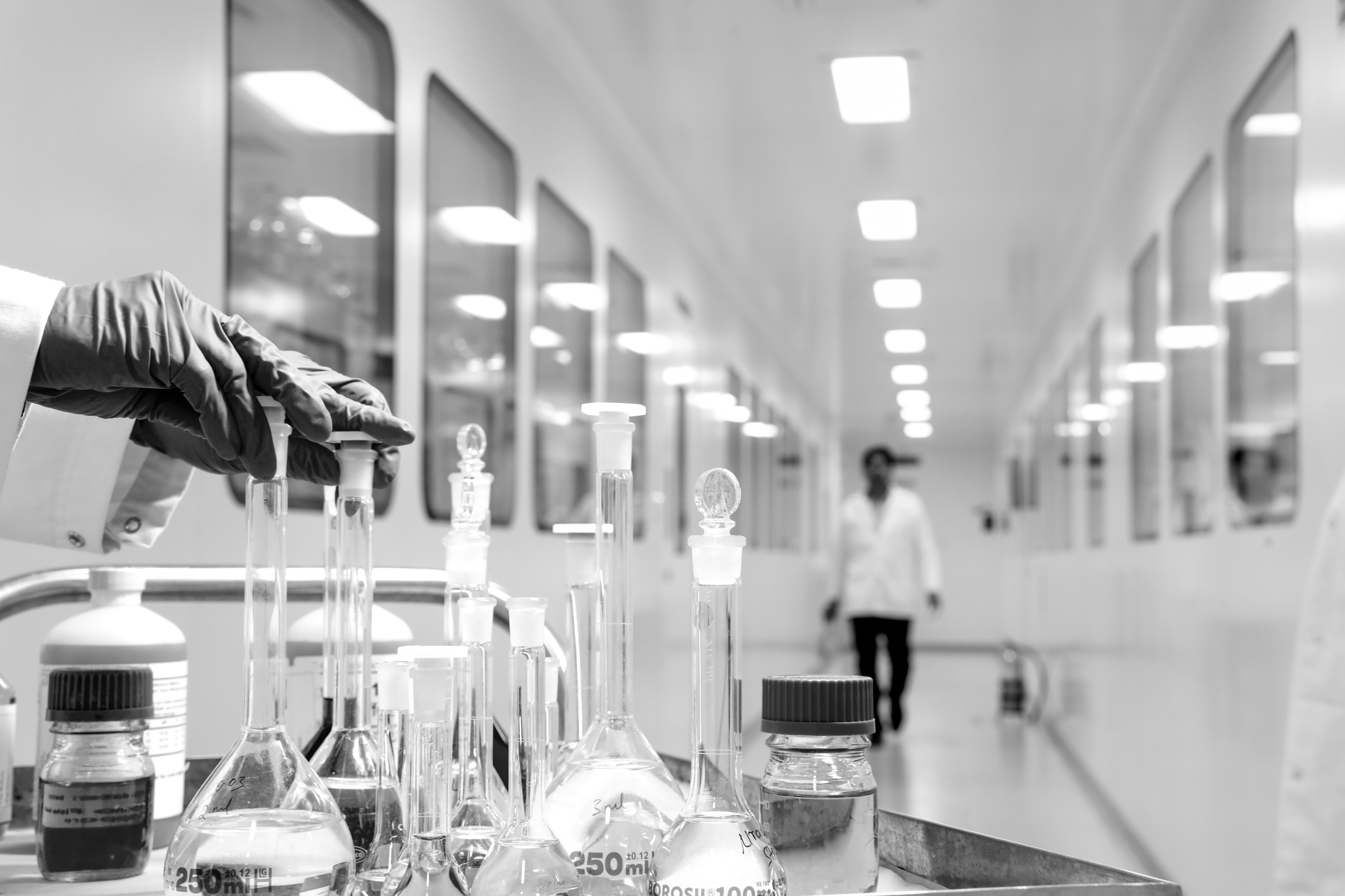 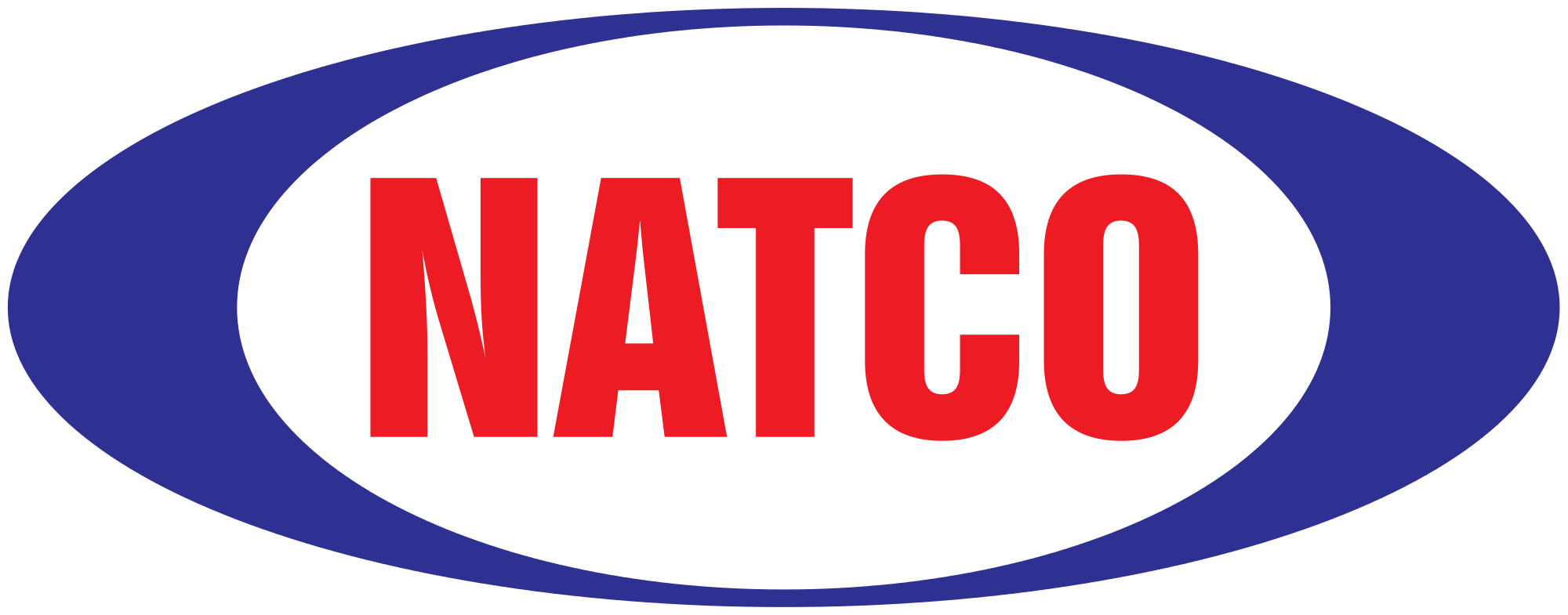 NATCO PHARMA LIMITED
INVESTOR PRESENTATION 
Q1 2021-22
1
DISCLAIMER/IMPORTANT DISCLOSURE
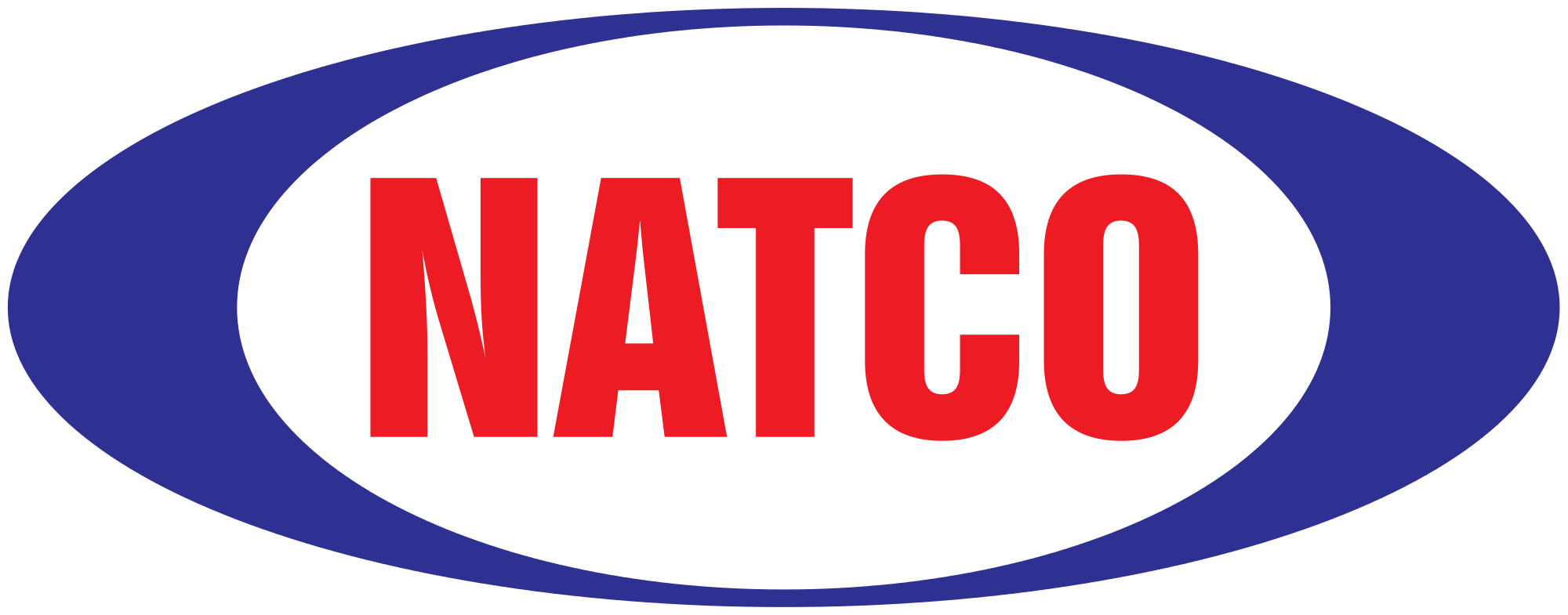 THIS PRESENTATION (PRESENTATION) IS NOT AN OFFER TO SELL ANY SECURITIES OR A SOLICITATION TO BUY ANY SECURITIES OF NATCO PHARMA LIMITED OR  ITS SUBSIDIARIES OR JOINT VENTURES (TOGETHER, THE “COMPANY”).
The material that follows is a Presentation of general background information about the Company’s activities as at the date of the Presentation or as otherwise indicated. It is  information given in summary form and does not purport to be complete and it cannot be guaranteed that such information is true and accurate. This Presentation has been prepared  by and is the sole responsibility of the Company. By accessing this Presentation, you are agreeing to be bound by the trading restrictions. It is for general information purposes only  and should not be considered as a recommendation that any investor should subscribe / purchase the Company shares.
This Presentation includes statements that are, or may be deemed to be, “forward-looking statements”. These forward-looking statements can be identified by the use of forward-  looking terminology, including the terms “believes”, “estimates”, “anticipates”, “projects”, “expects”, “intends”, “may”, “will”, “seeks” or “should” or, in each case, their negative or other  variations or comparable terminology, or by discussions of strategy, plans, aims, objectives, goals, future events or intentions. These forward-looking statements include all matters  that are not historical facts. They appear in a number of places throughout this Presentation and include statements regarding the Company’s intentions, beliefs or current expectations  concerning, amongst other things, its results or operations, financial condition, liquidity, prospects, growth, strategies and the industry in which the Company operates.
By their nature, forward-looking statements involve risks and uncertainties because they relate to events and depend on circumstances that may or may not occur in the future.  Forward-looking statements are not guarantees of future performance including those relating to general business plans and strategy of the Company, its future outlook and growth  prospects, and future developments in its businesses and its competitive and regulatory environment. No representation, warranty or undertaking, express or implied, is made or  assurance given that such statements, views, projections or forecasts, if any, are correct or that the objectives of the Company will be achieved. There are some important factors that  could cause material differences to Company’s actual results. These include (i) our ability to successfully implement our strategy (ii) our growth and expansion plans (iii) changes in  regulatory norms applicable to the Company (iv) technological changes (v) investment and business income (vi) cash flow projections etc. (vii) exposure to market as well as other  risks.
The Company, as such, makes no representation or warranty, express or implied, as to, and does not accept any responsibility or liability with respect to, the fairness, accuracy,  completeness or correctness of any information or opinions contained herein. The information contained in this Presentation, unless otherwise specified is only current as of the date of  this Presentation. The Company assumes no responsibility to publicly amend, modify or revise any forward looking statements, on the basis of any subsequent development,  information or events, or otherwise. Unless otherwise stated in this Presentation, the information contained herein is based on management information and estimates.
Any opinions expressed in this presentation are subject to change without notice. The presentation should not be construed as legal, tax, investment or other advice. None of the  Company or any of its affiliates, advisers or representatives accepts any liability whatsoever for any loss howsoever arising from any information presented or contained in this  presentation. The information contained in this presentation has not been independently verified. Furthermore, no person is authorized to give any information or make any  representation which is not contained in, or is inconsistent with, this presentation. Any such extraneous or inconsistent information or representation, if given or made, should not be  relied upon as having been authorized by or on behalf of the Company. Further, past performance is not necessarily indicative of future results.
This document is just a Presentation for information purposes and private circulation only and is not intended to be a “prospectus” or “offer document” or a “private placement offer  letter” (as defined or referred to, as the case may be, under the Companies Act, 2013). It is clarified that this Presentation is not intended to be a document offering for subscription or  sale of any securities or inviting offers from the Indian public (including any section thereof) or from persons residing in any other jurisdiction including the United States for the  subscription to or sale of any securities including the equity shares of the Company or any of its subsidiaries. No part of it should form the basis of or be relied upon in connection with  any investment decision or any contract or commitment to purchase or subscribe for any securities. None of the Company’s securities may be offered or sold in the United States  without registration under the U.S. Securities Act of 1933, as amended, except pursuant to an exemption from registration there from.
This document has not been and will not be reviewed or approved by a regulatory authority in India or by any stock exchange in India. This presentation is confidential and this  presentation or any part thereof should not be used or relied upon by any other party or for any other purpose and should not be copied, reproduced, recirculated, redistributed,  published in any media, website or otherwise, in any form or manner, in part or as a whole, without the express consent in writing of the Company. Any unauthorized use, disclosure or  public dissemination of information contained herein is prohibited. The distribution of this presentation in certain jurisdictions may be restricted by law. Accordingly, any persons in  possession of the aforesaid should inform themselves about and observe any such restrictions.
2
BUSINESS OVERVIEW
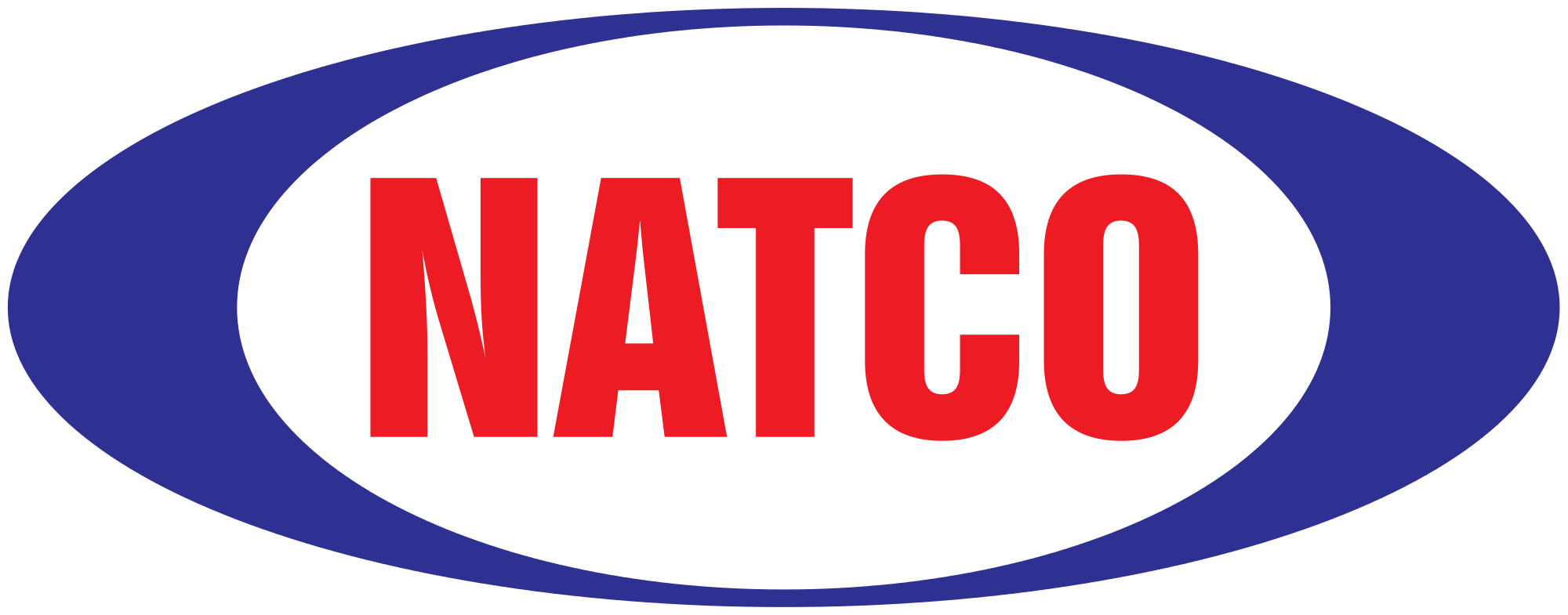 (1) As of March 31, 2021
(2)  Represents consolidated gross revenue and includes other income
(3)   Market capitalization as of June 30, 2021 using INR / USD exchange rate of ₹ 74.3456
3
PERFORMANCE AT A GLANCE
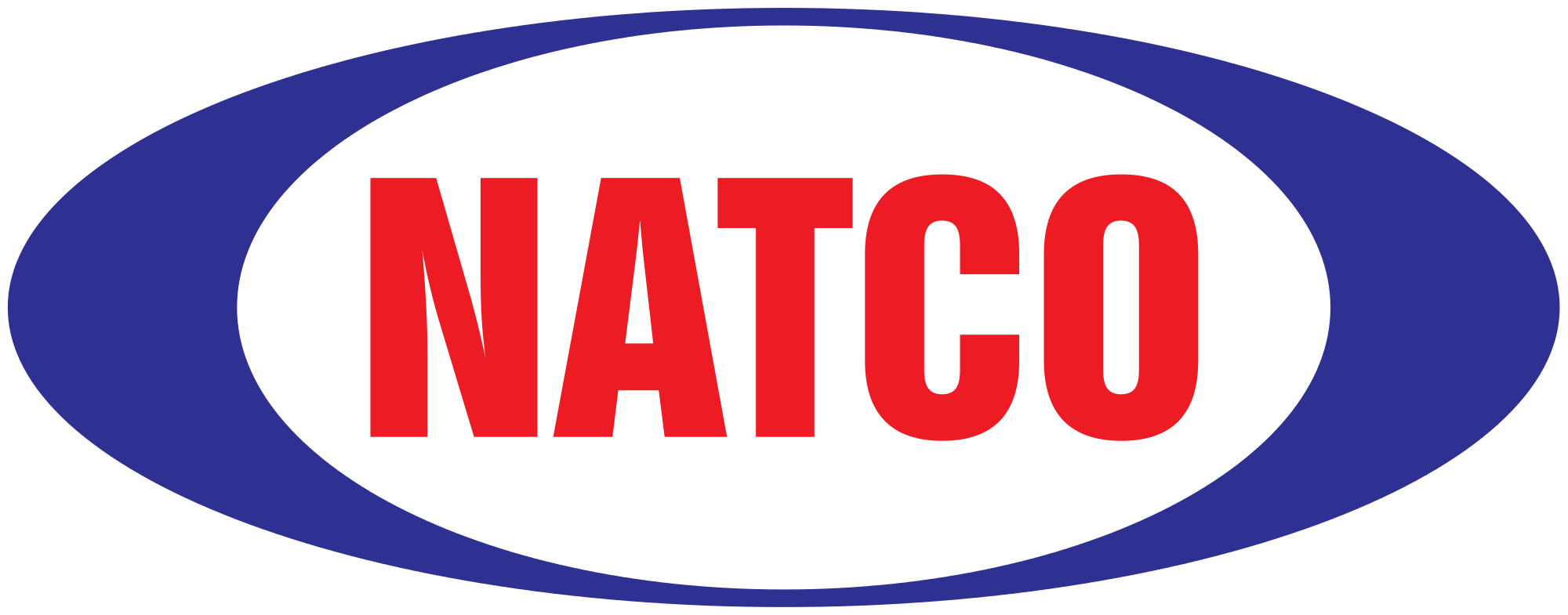 Ownership Structure(3)
Natco Pharma’s Stock Performance over the years(4)
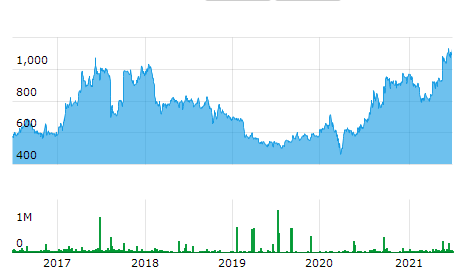 4
FY numbers have been prepared under Ind AS
Represents consolidated gross revenue and includes other income
Represents PAT after minority interest
(3)    Data as on  June 30, 2021
(4)    As on June 30, 2021 closing
KEY BUSINESS SEGMENTS - PHARMA
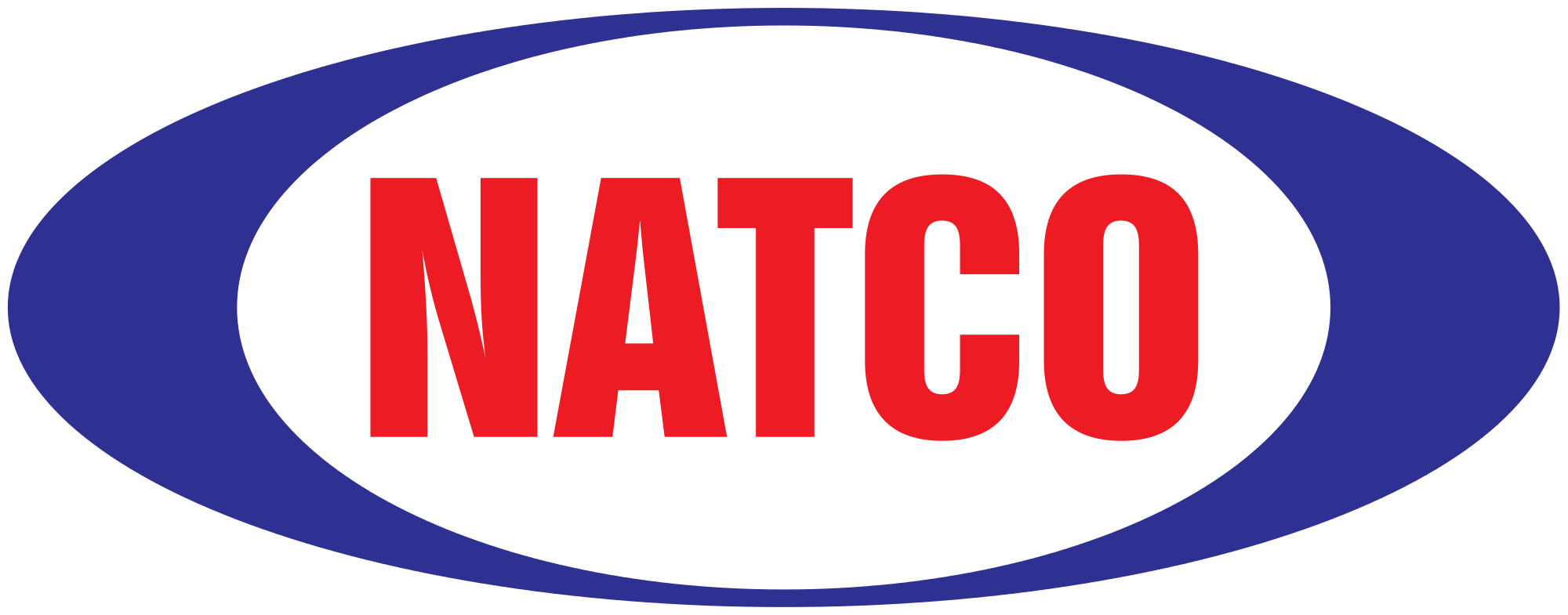 As of March 31, 2021​                     
Balance operating and non-operating income = INR 1565 million (7%)
5
US MARKET- FOCUS ON COMPLEX GENERICS
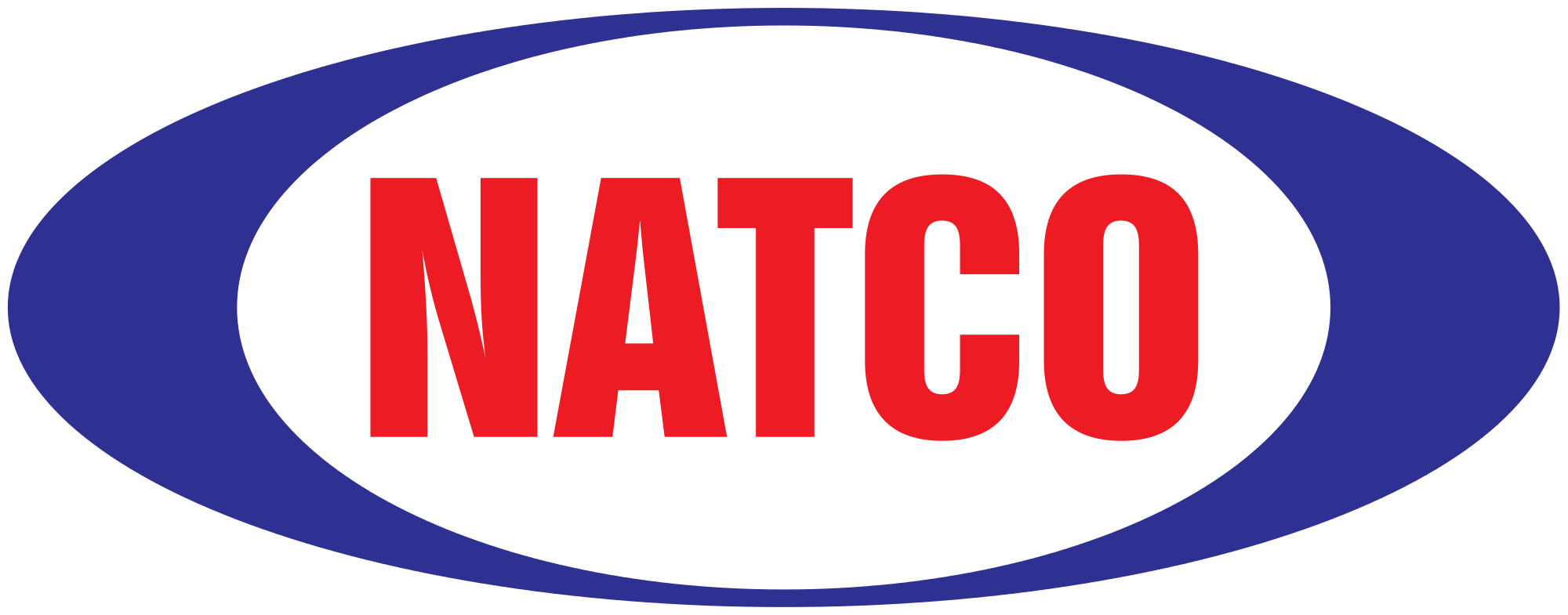 KEY PRODUCTS IN THE PORTFOLIO
STRATEGY FOR US MARKETS

Predominantly focused on high-barrier-to-entry products that are typically characterized by one or more of the following
Intricate Chemistry
Challenging delivery systems
Difficult or complex manufacturing process

Low risk business model; through partnerships with  global pharmaceutical players
Marketing partner typically responsible for litigation and regulatory process to secure ANDA approval.
Multi-site approvals
Multi-sourcing arrangements 

Profit sharing arrangements with front-end partners
KEY PARA IV PRODUCTS IN THE PIPELINE
PIPELINE OF NICHE AND ACTIVE PRODUCTS IN THE US
Active and Pipeline products
           - 25 active commercial  products 
           
19 Para IVs in the pipeline of which 12 are approved (1)
6
As of March 31, 2021. Approval received either by Natco or its marketing partner
STRONG GROWTH IN DOMESTIC BUSINESS
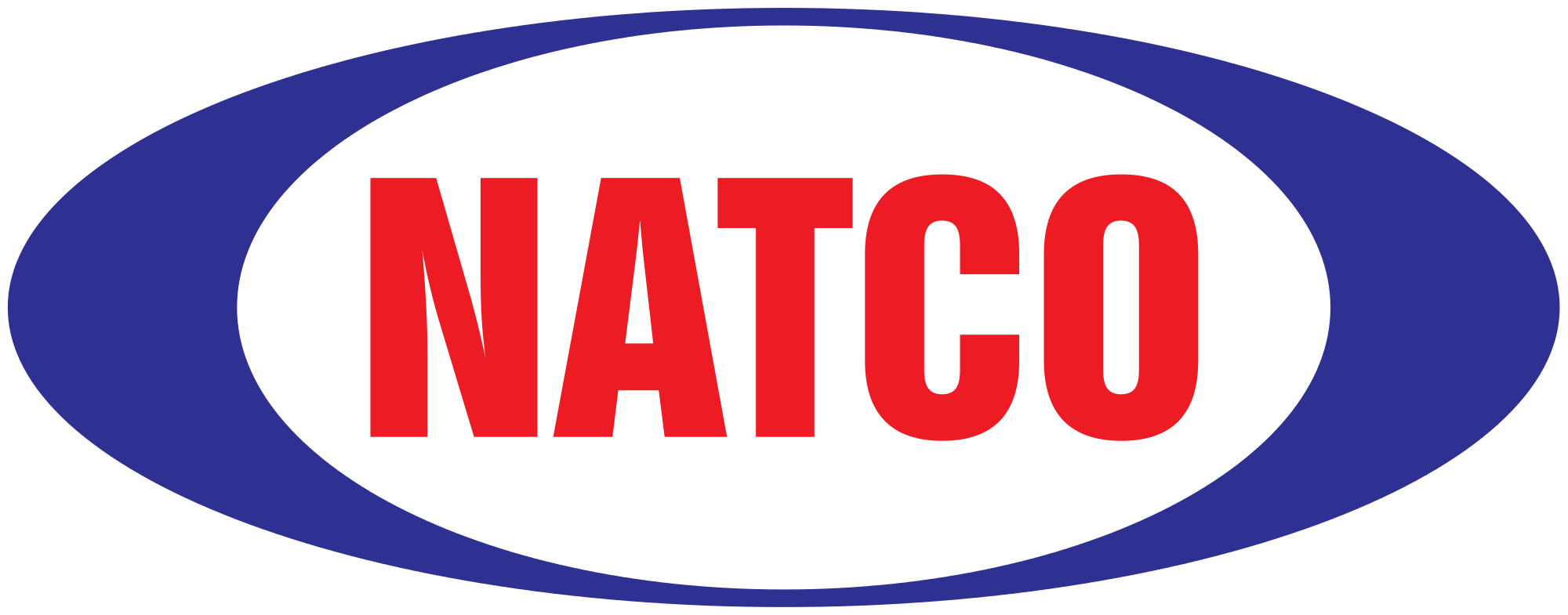 DOMESTIC PRODUCT LAUNCHES IN FY 2021
DOMESTIC FORMULATION SALES(1) ₹ mn
Launched 10 products during the year

Leading player in branded oncology medicines in India

Market leading positions across the Hep-C class of drugs in India, in spite of market size reduction

In the speciality pharma space, focused on improving the anti-infective therapy area to strengthen the product range

Continue to focus and attempt launches of niche molecules with high barriers to entry.  Expect unlocking of value in near future with existing and other molecules in the pipeline
STRONG POSITION IN 
ONCOLOGY AND 
HEPATITIS-C DOMAINS
FY 21 saw significant pressure in Oncology sales due to the pandemic and patients staying away from the hospitals. The Company expects to see a rebound in the domestic revenues in the coming years
FY numbers have been prepared under Ind AS
(1)	Represents gross revenue
7
STRONG MARKET POSITION IN DOMESTIC ONCOLOGY SEGMENT
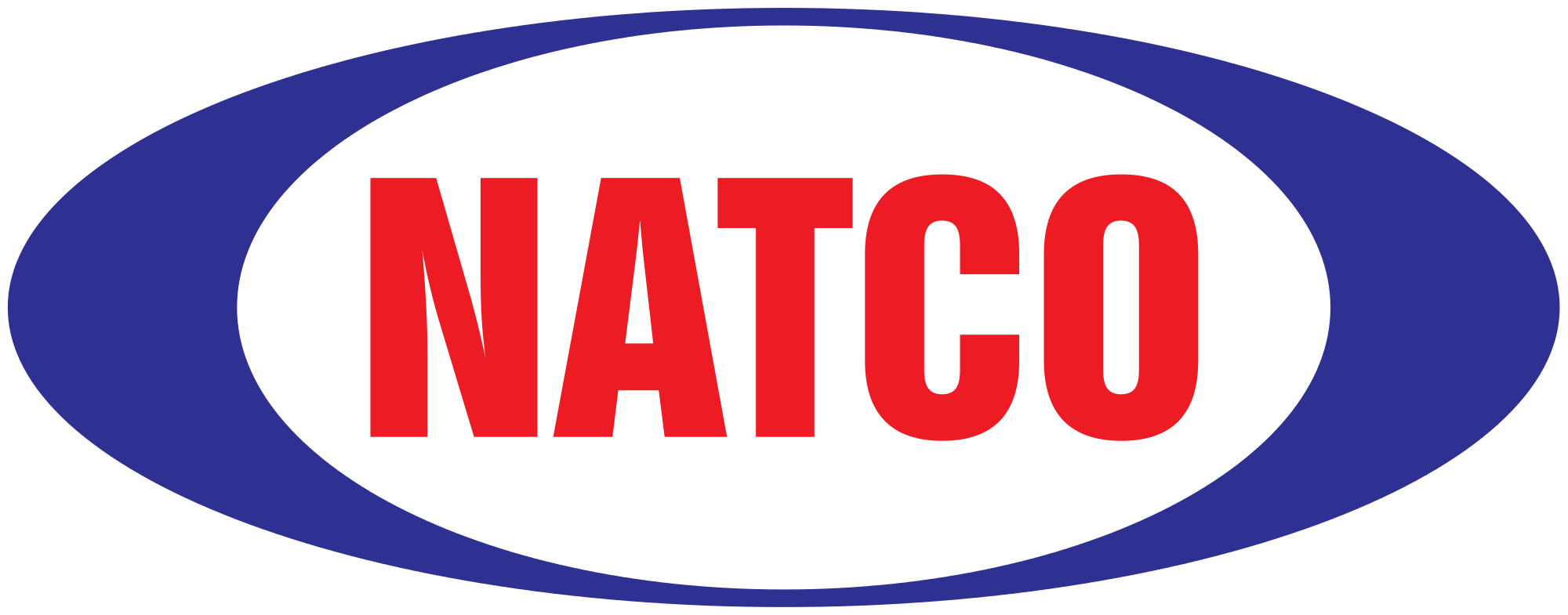 OVERVIEW OF ONCOLOGY DIVISION
ONCOLOGY REVENUE ₹ mn
18 years of strong presence in oncology segment.  One of the leaders in the sale of branded oncology medicines in India
Portfolio of well recognized brands – 7 brands with INR 100mn+ sales in  the oncology segment

Widened its oncology product range from 6 in 2003-04 to 38(1) in 2020-21
Sales and marketing of the product is supported by around 100 sales representatives and strategically located logistics network of  distributors
Aggressive introduction of novel drugs in cancer
ONCOLOGY PORTFOLIO
NUMBER OF 
ACTIVE 
BRANDS – 38
8
FY numbers have been prepared under Ind AS
As on March 31, 2021
EXPANDING ROW PRESENCE
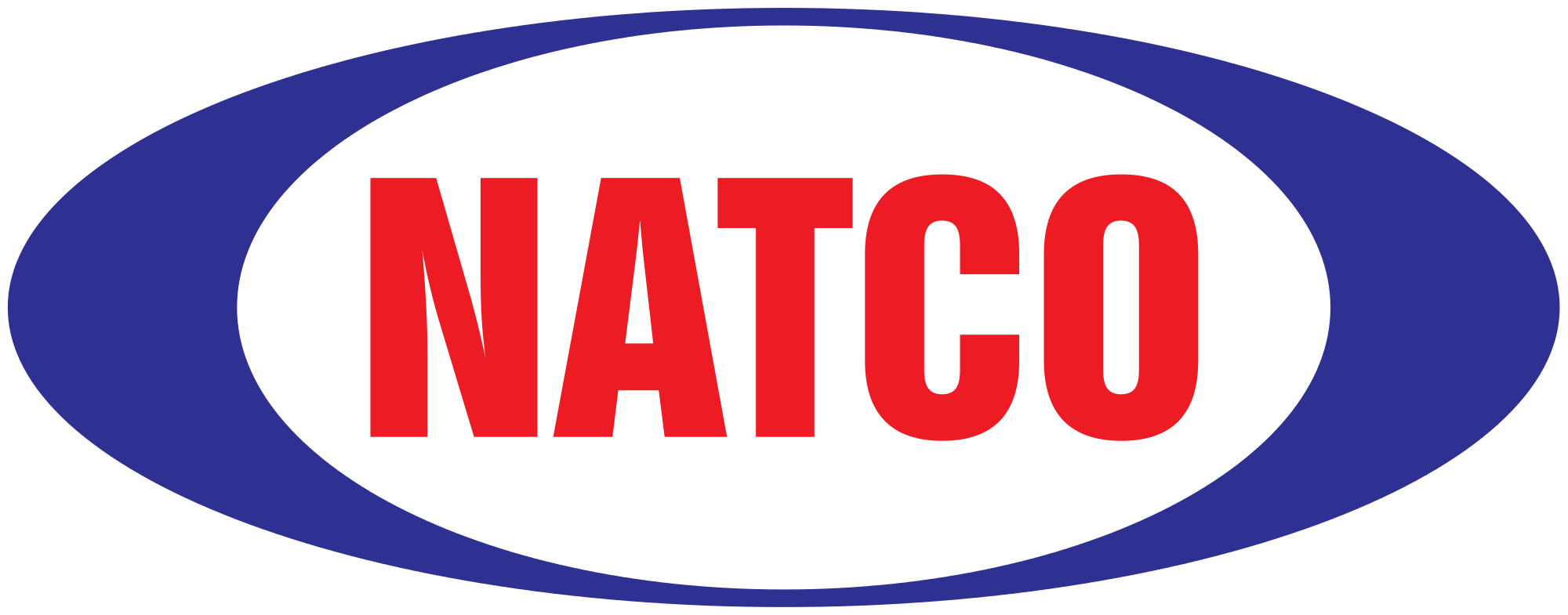 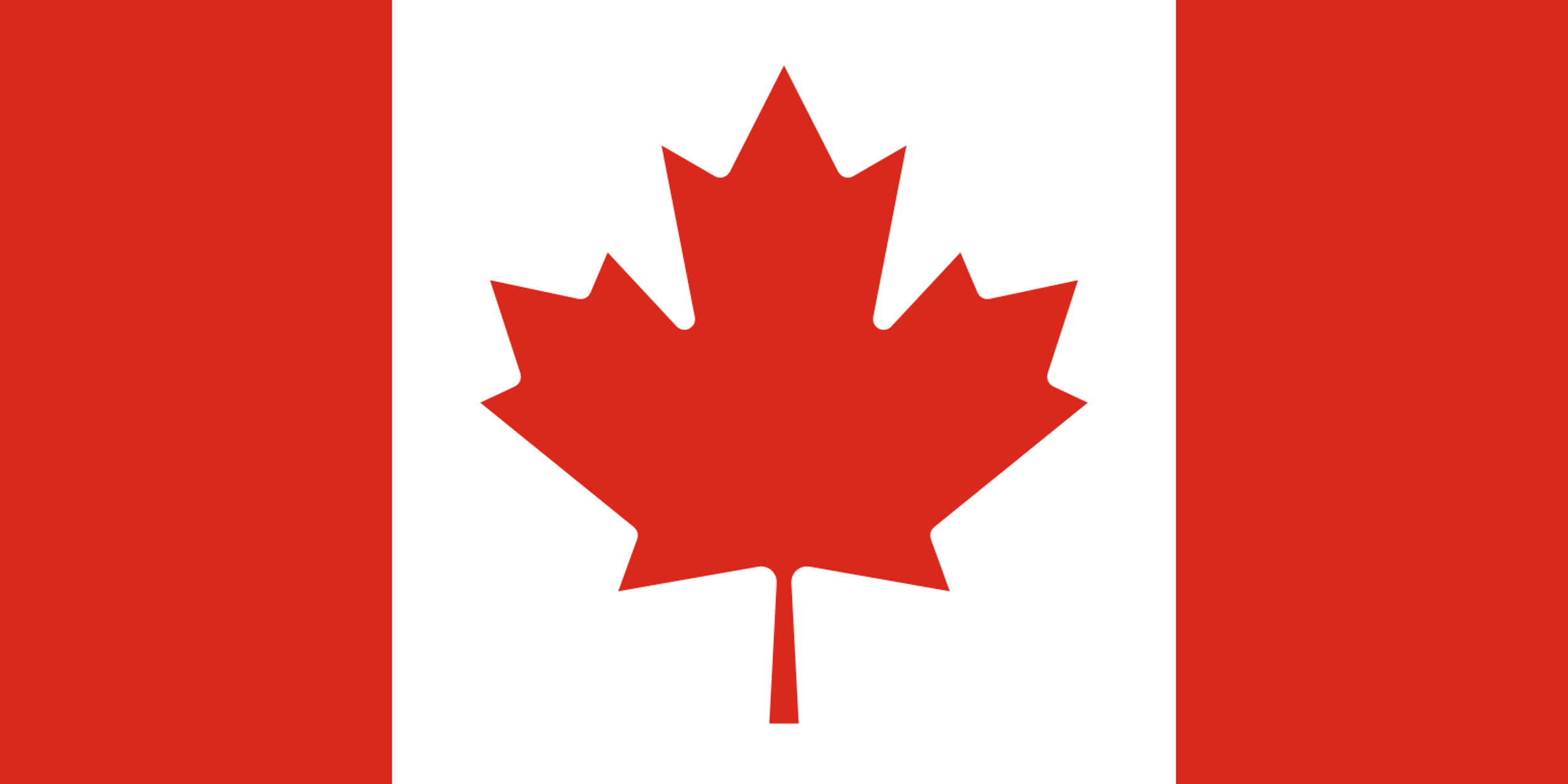 CANADA
Strong portfolio with 25+ products including Oncology, cardiovascular 
   and CNS therapies
22 approvals in place
Launched Nat-Lanthanum as the sole generic in the market
SUBSIDIARIES PERFORMANCE ₹ mn
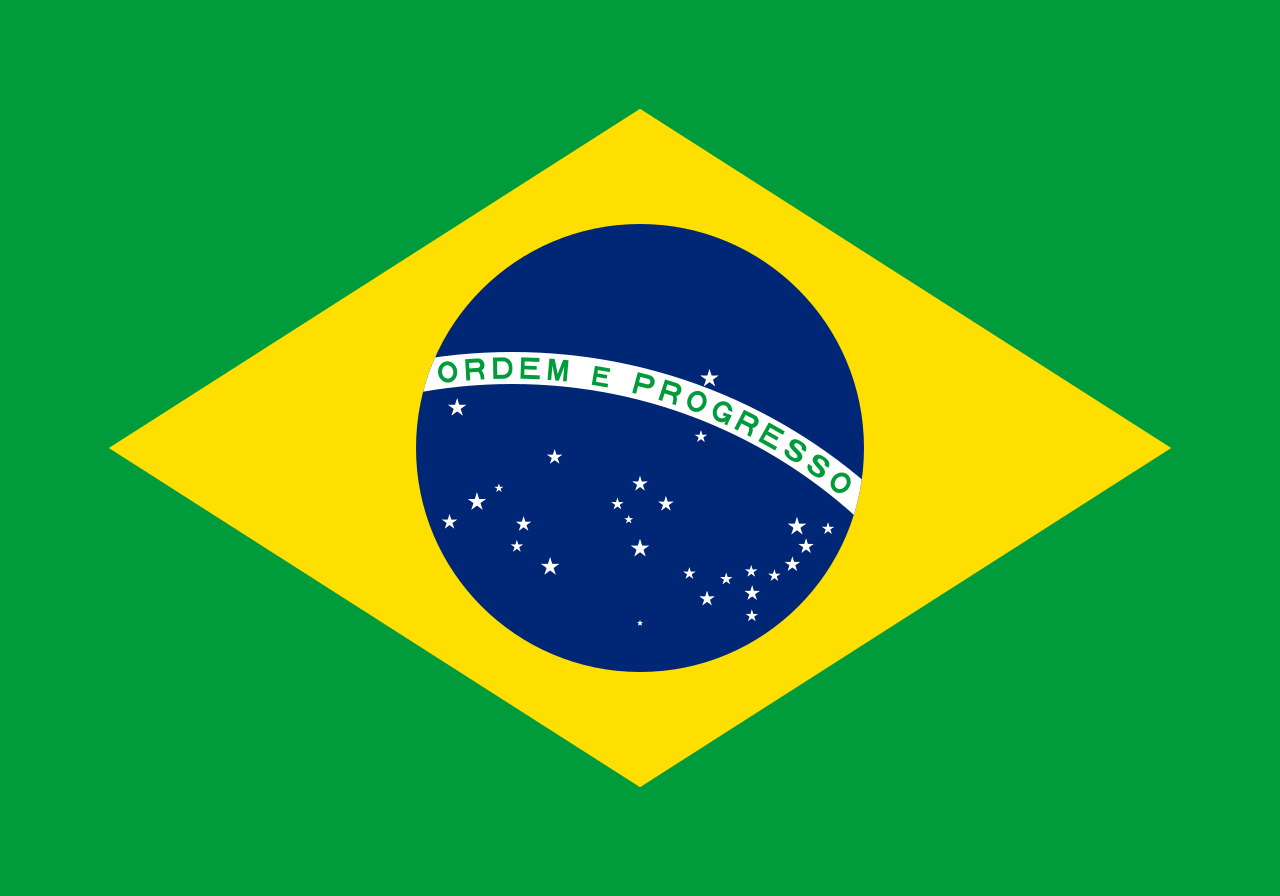 BRAZIL

Launched the first generic of Oseltamivir in Brazil
Further evolution of market share of sole generic of Everolimus 
Transition to the new QC lab and warehouse at Vitoria, Brazil
PHILIPPINES
Liposomal Doxorubicin approved and first Natco product to be launched by our subsidiary Natco Lifesciences Philippines Inc
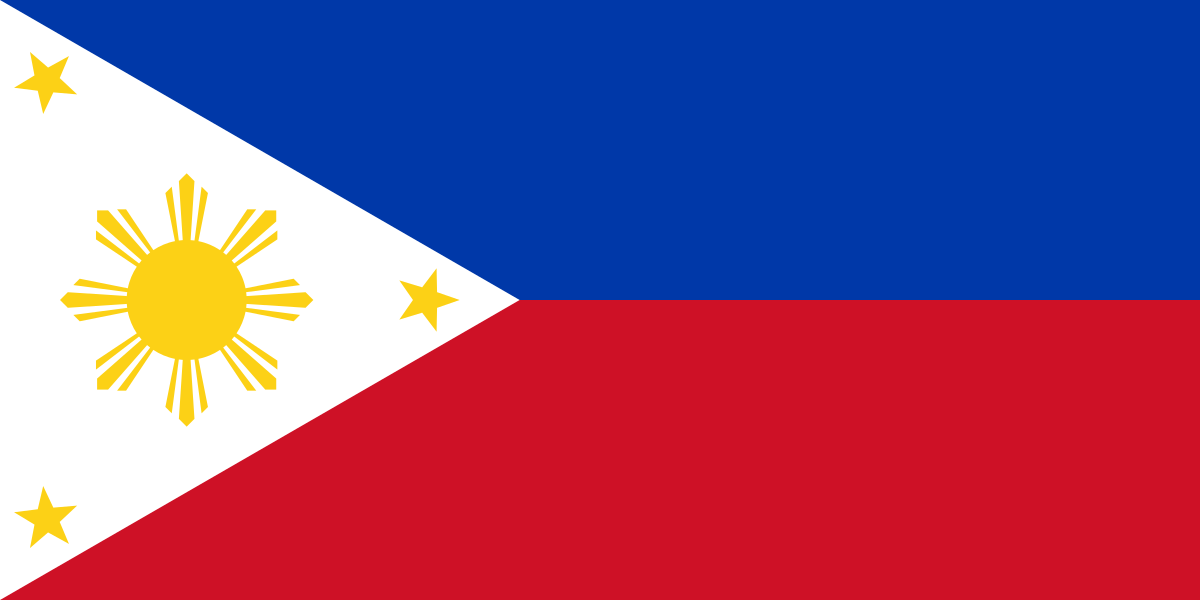 ASIA PACIFIC (including Australia)
Presence in Singapore (10 approvals) and  Australia
*
Natco has 7 subsidiaries including one step-down subsidiary. Majority of growth in FY 21 was generated from Canadian subsidiary
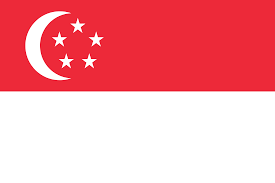 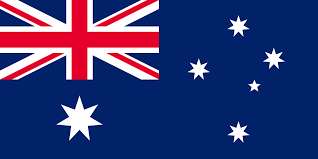 9
API FACILITIES
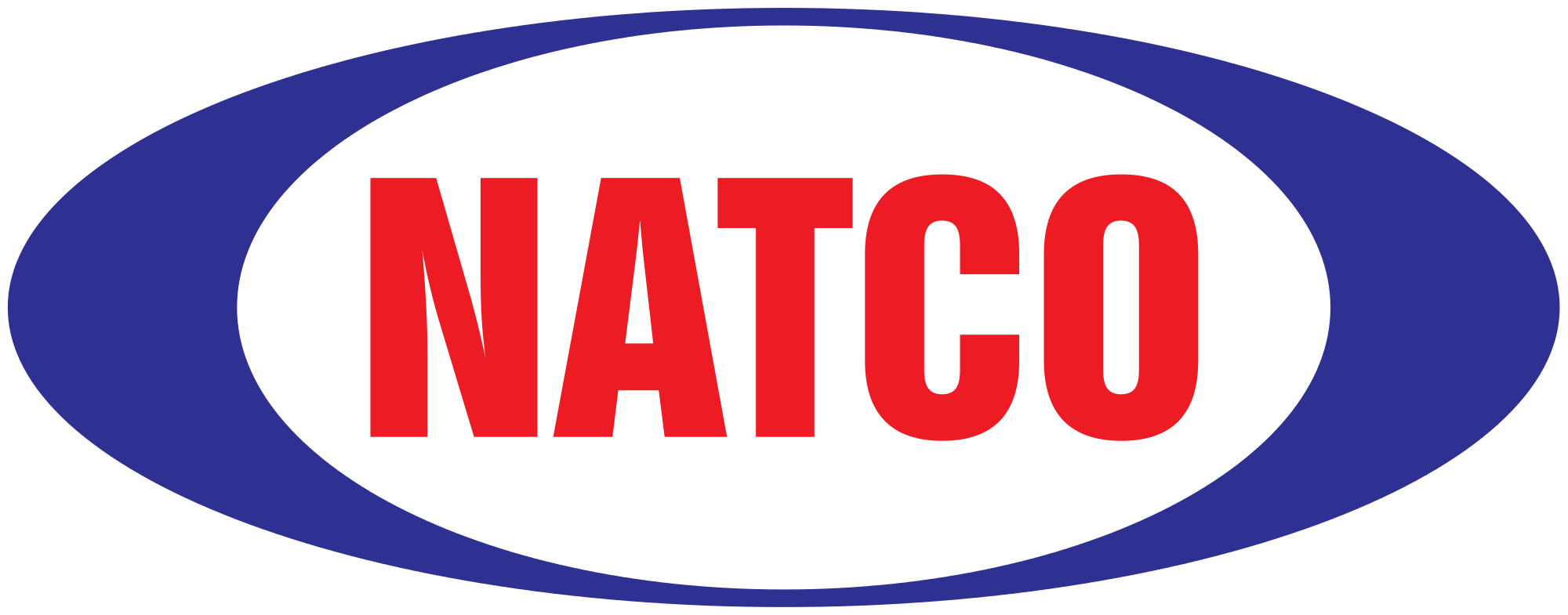 STRENGTHS
Well established process safety engineering lab 

Complex multi-step synthesis & scale-up 

Advanced synthetic/separation technologies

Containment facility for handling High potency APIs

Peptide (Solid phase) pharmaceuticals 

Oligo nucleotide Pharmaceuticals 

Well established NCEs screening (including Zebra fish) facility
Strategically important business – develops APIs primarily for third party sales and also for captive consumption

Portfolio of  39 active US DMFs with niche products under development

Focuses on complex molecules in oncology and CNS segments.

Other therapeutic areas of focus includes Anti-asthmatic, Anti-depressant, Anti-migraine, Anti-osteoporosis and G I Disorders

Exports are focused on the US, EU, Latin America and RoW markets. 

Vertical integration for several APIs a key competitive advantage
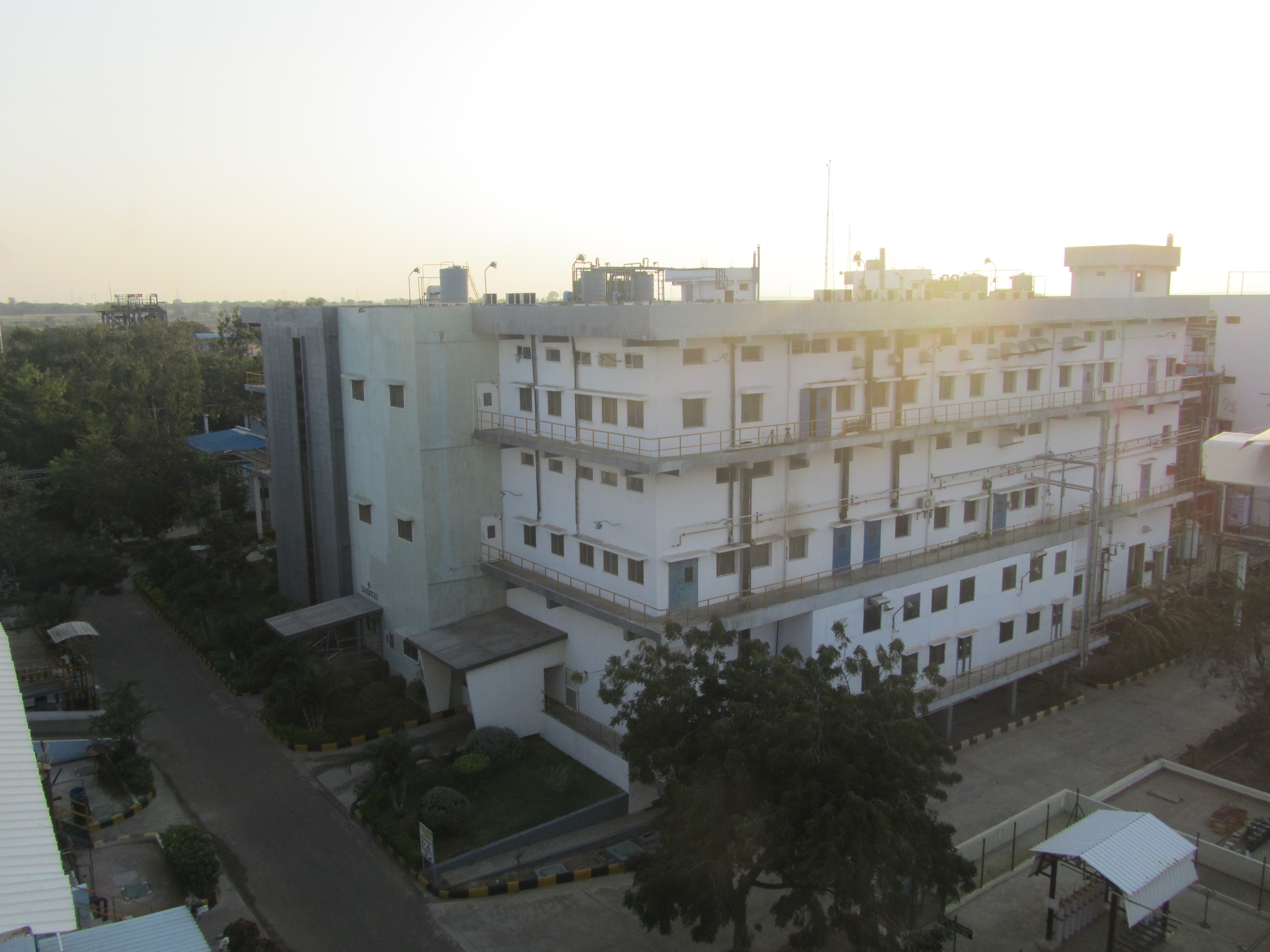 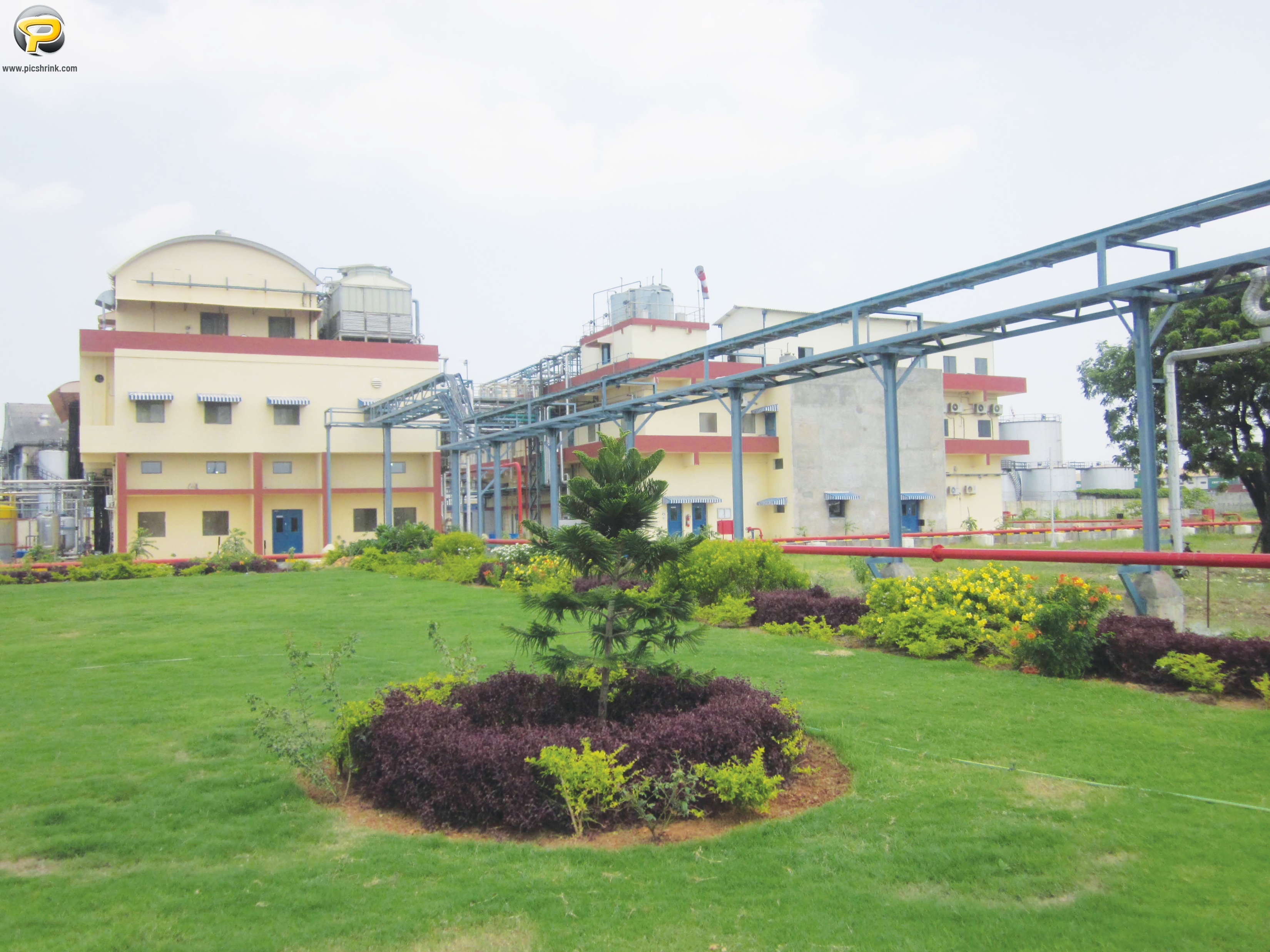 CHENNAI, TAMIL NADU
MEKAGUDA, TELANGANA
Cytotoxic API’s
Synthetic chemistry
WHO GMP (CDSCO), USFDA
USFDA audit with Establishment Inspection Report (EIR) received in July 2019
Oncology API's and speciality products

Approvals from USFDA, PMDA (Japan), COFEPRIS (Mexico), EDQM (Europe), Korean FDA, WHO, EU GMP (Germany)

Last USFDA audit successfully completed and EIR received in September 2019
10
RESEARCH & DEVELOPMENT CAPABILITIES
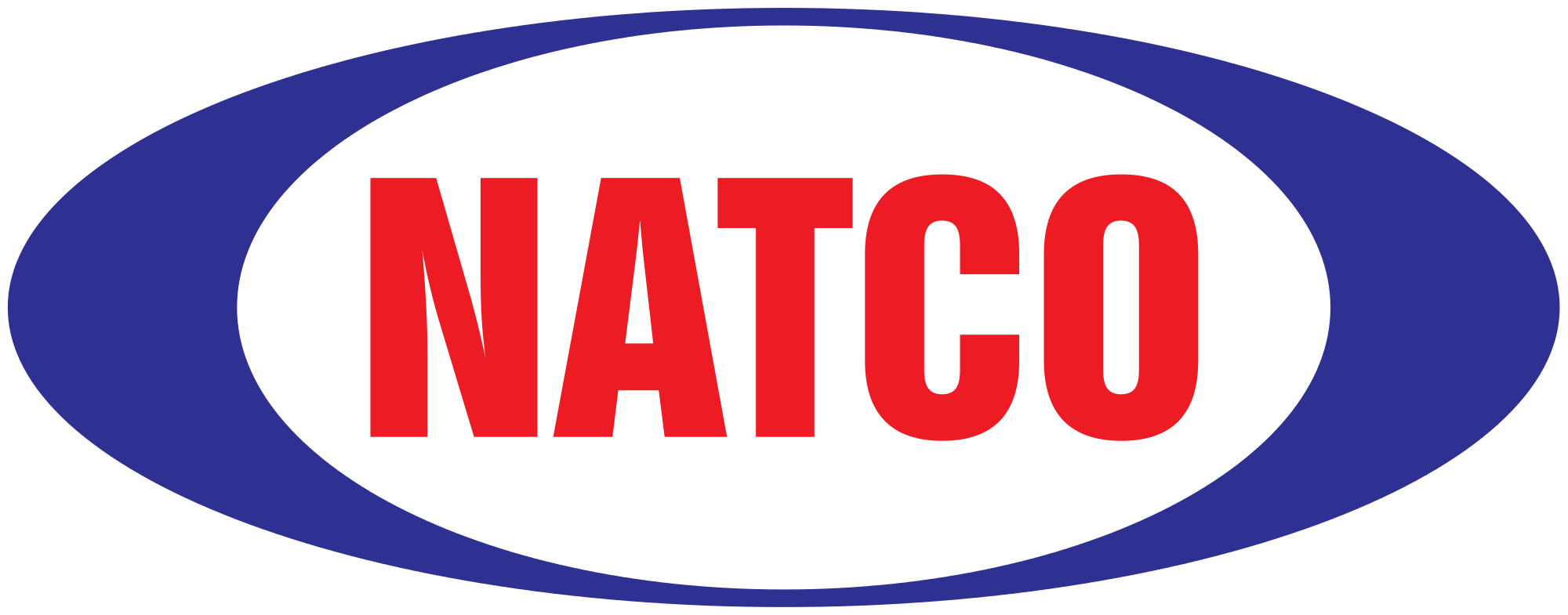 R&D capabilities demonstrated by its complex and niche product filings in  formulations and API segments

Two research facilities with capabilities across synthetic chemistry, nano  pharmaceuticals, new drug discovery and 
   cell biology
R&D Expense (₹ mn)
Talented Pool of Scientists (Total no: 534)(1)
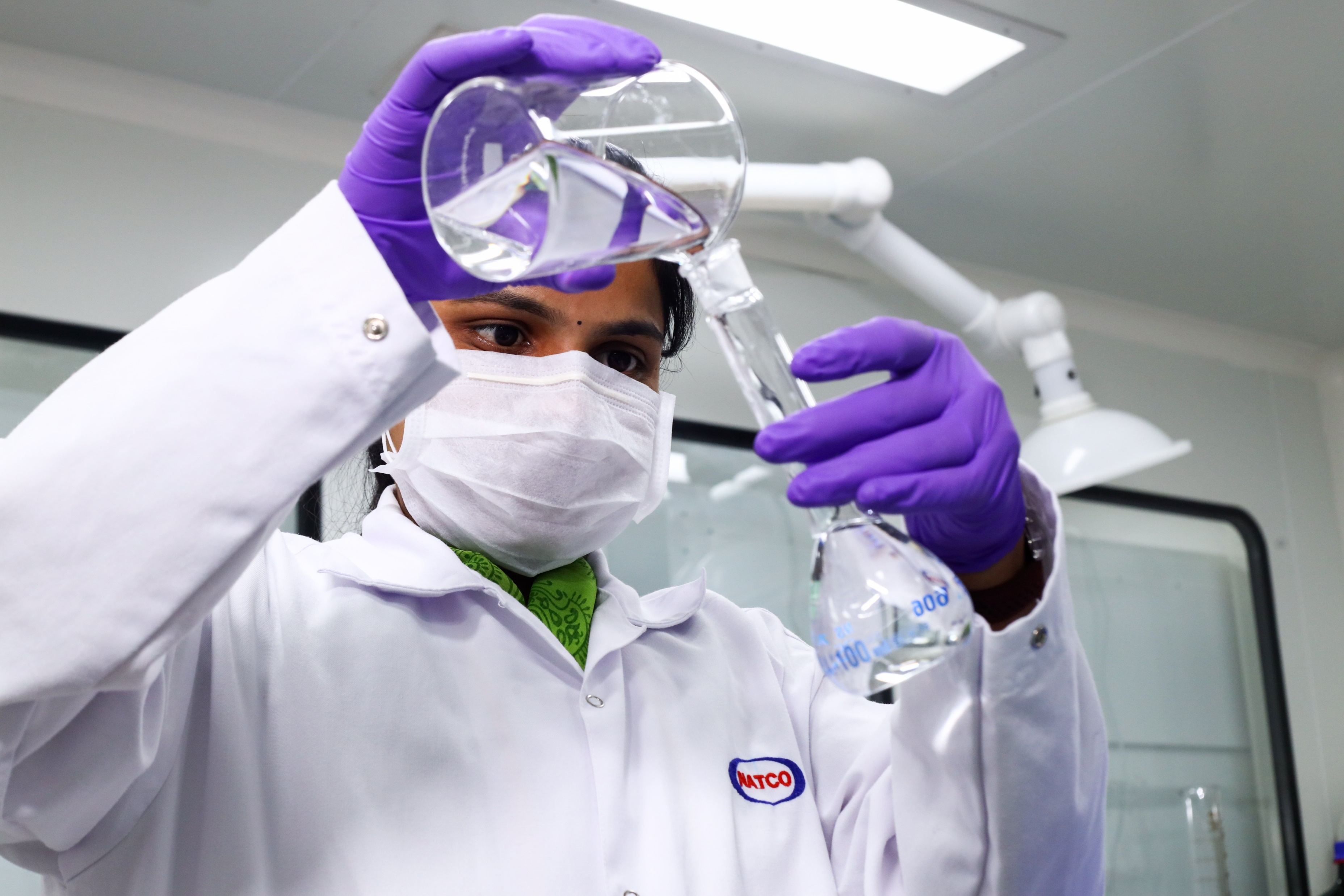 Over 40 R&D laboratories in 2 research facilities
11
FY numbers have been prepared under Ind AS
As of March 31, 2021                                                                                                                                                                                            (2) As of March 31, 2021. Does not include integrated DMFs filed with ANDAs
FORMULATION FACILITIES
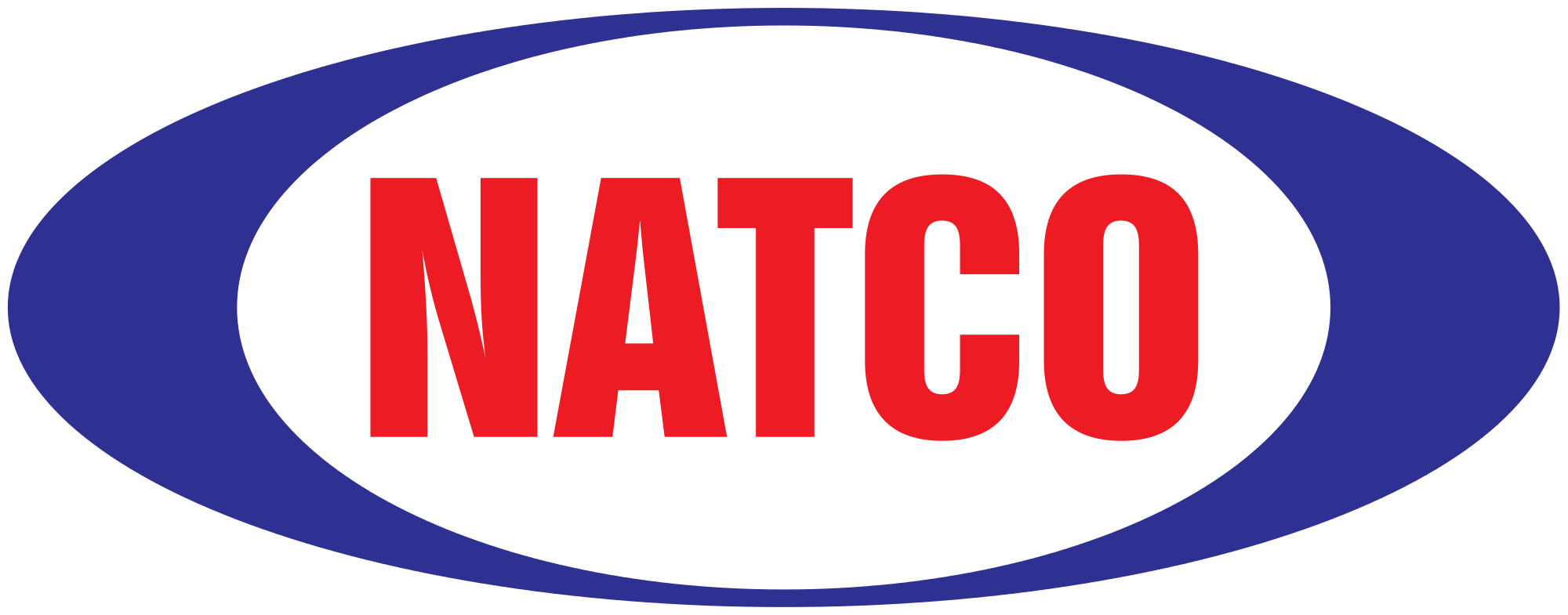 INTERNATIONAL MARKETS
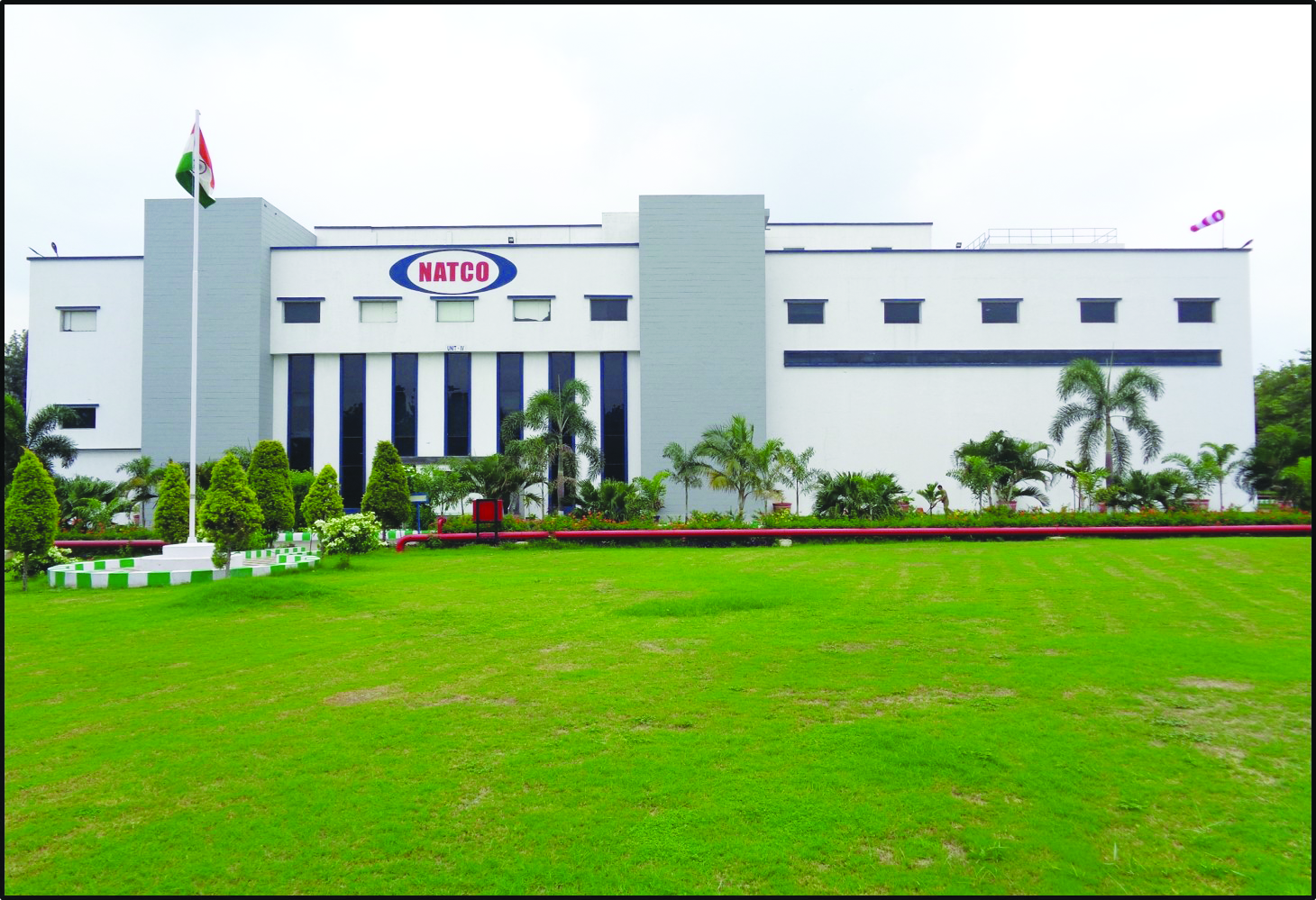 KOTHUR  
Oral and solid dosages including cytotoxic Orals, cytotoxic injectables and pre-filled syringes
USFDA, GMP, (DCA), German, Health Authority, Australia TGA, ANVISA (Brazil)
USFDA audit with Establishment Inspection Report (EIR) received in August 2019
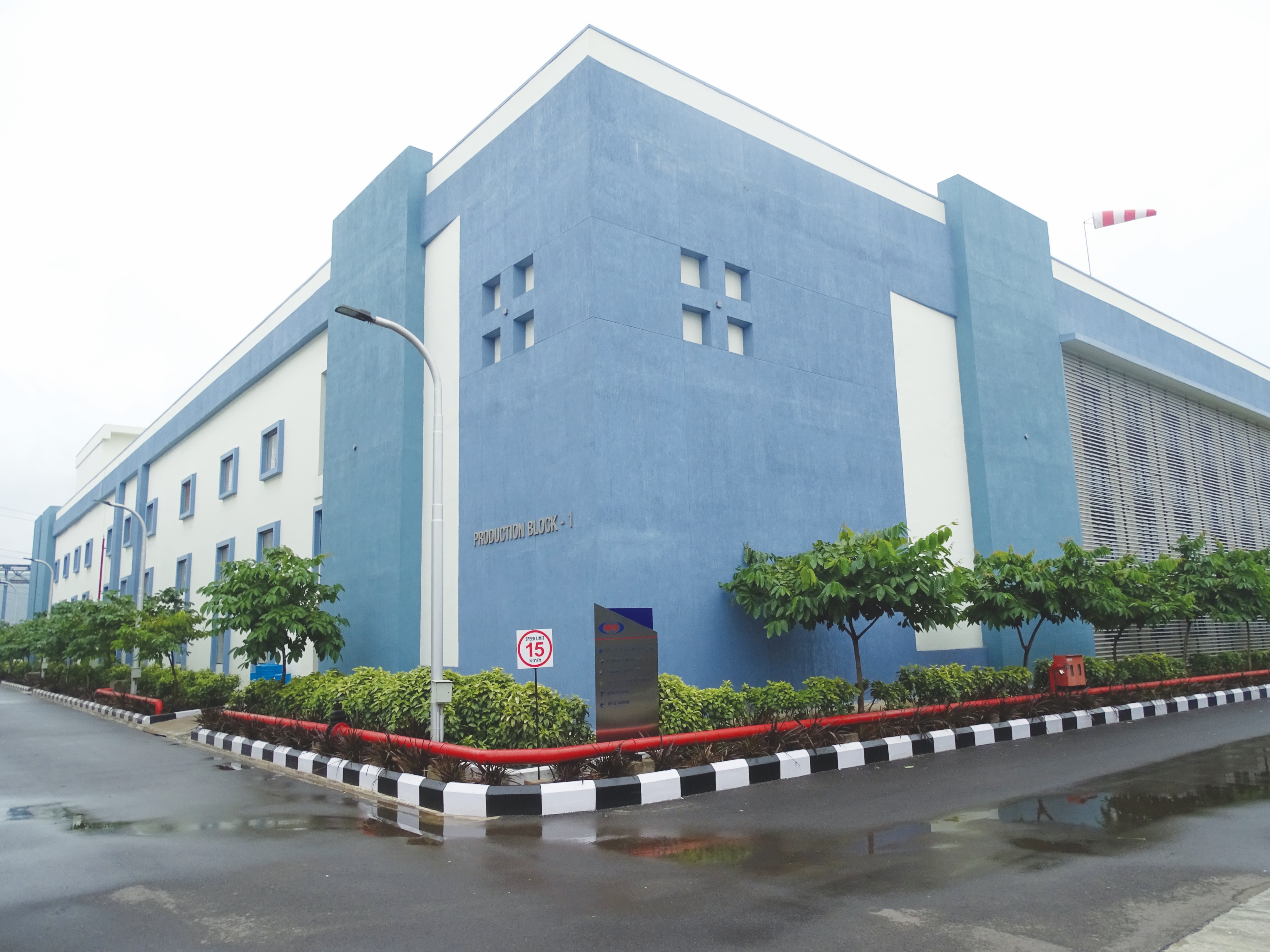 VISAKHAPATNAM 
Solid oral tablet and capsule manufacturing
Site approval received from USFDA. First product approval of Chloroquine Phosphate
Targeted towards US & other International regulated markets
Located in a Special Economic Zone (SEZ)
DOMESTIC MARKETS
NAGARJUNA SAGAR 
Oncology, Antibiotics and Antiviral
WHO GMP and Kenya MOH
DEHRADUN UNIT VI
Tablets, Capsules, Injectables 
GMP
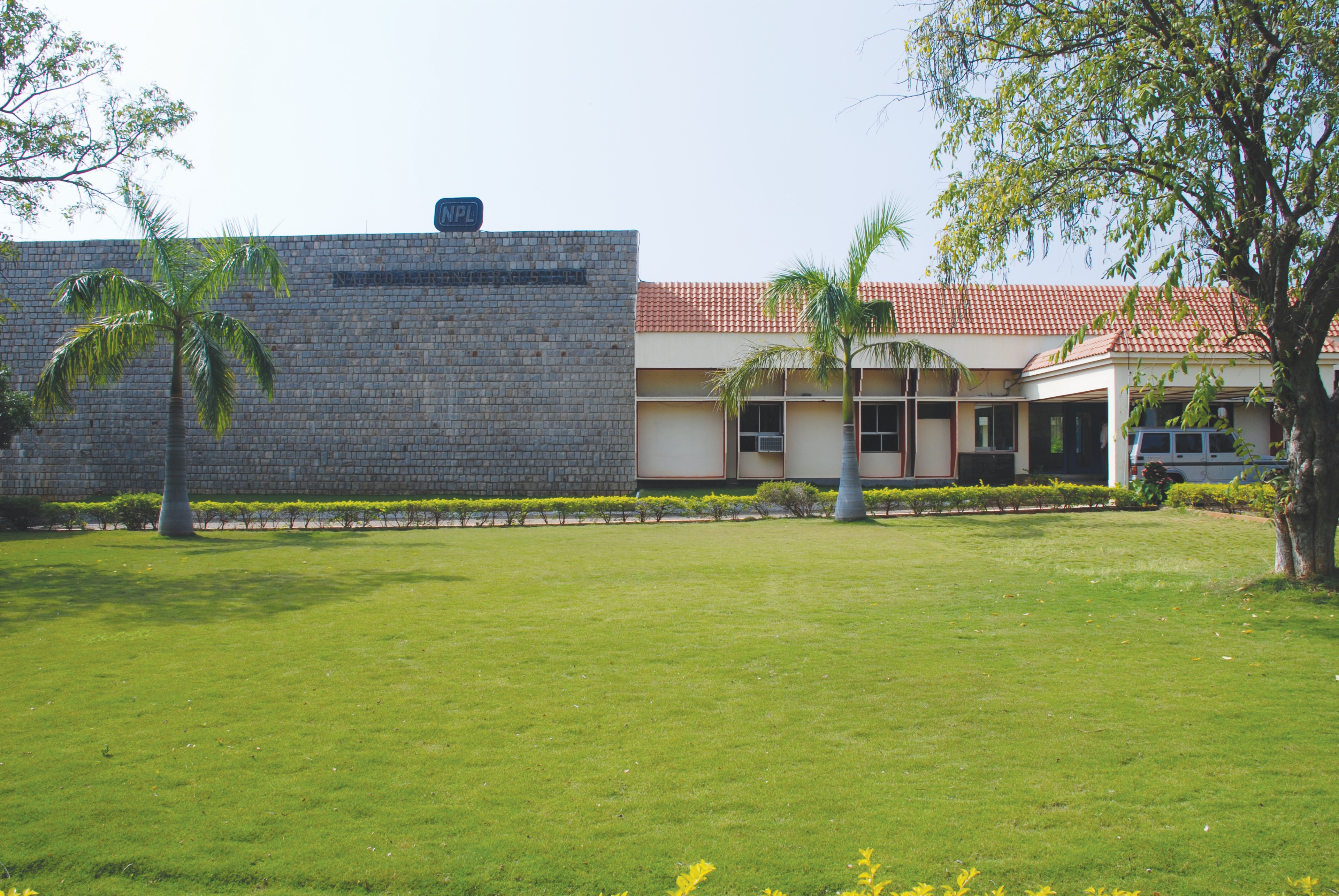 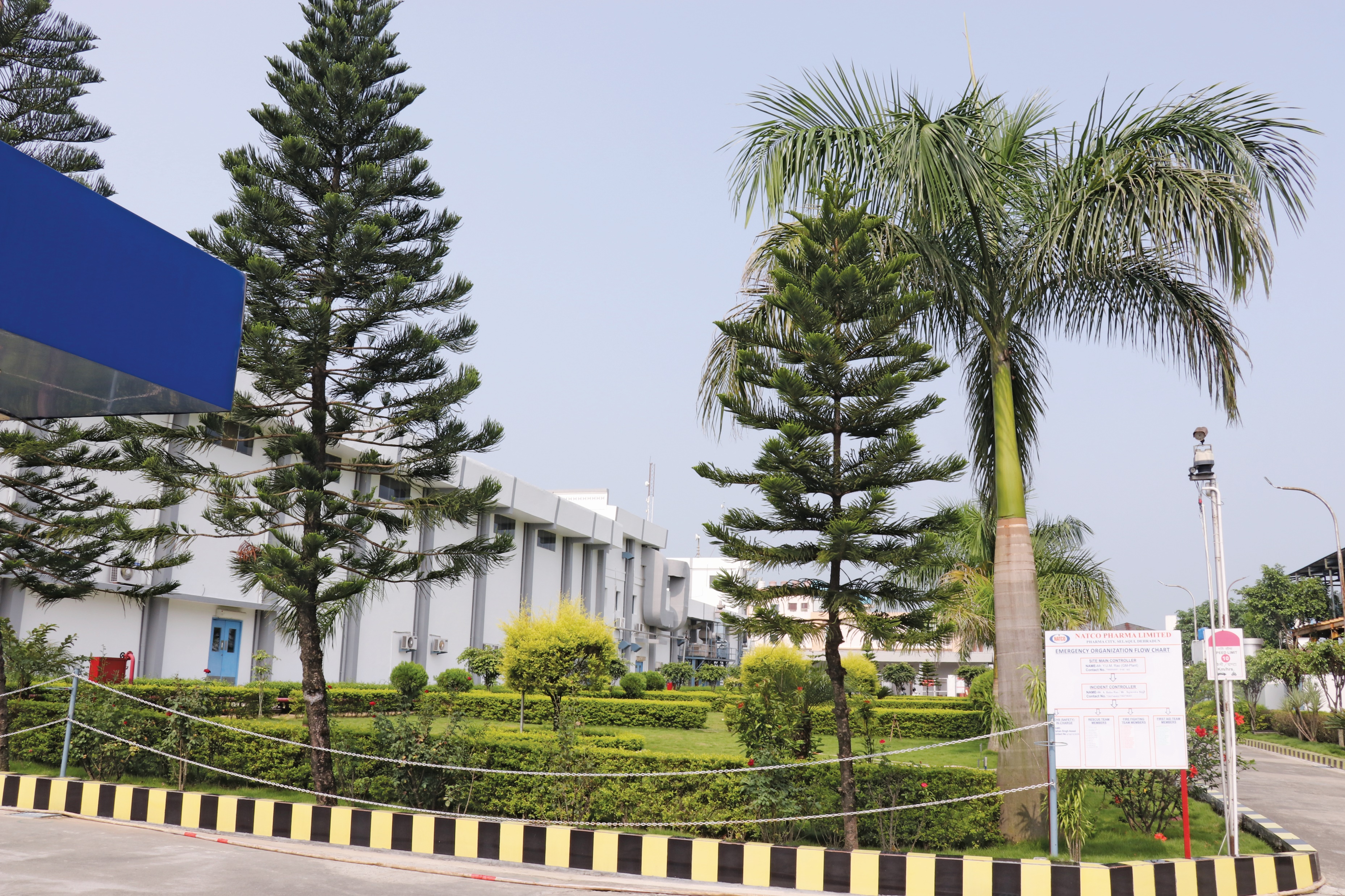 DEHRADUN UNIT VII
Tablets, Capsules
GMP, Public Health Service of the  
  Netherlands (EU GMP)
GUWAHATI 
Tablets, Capsules
GMP Compliant facility
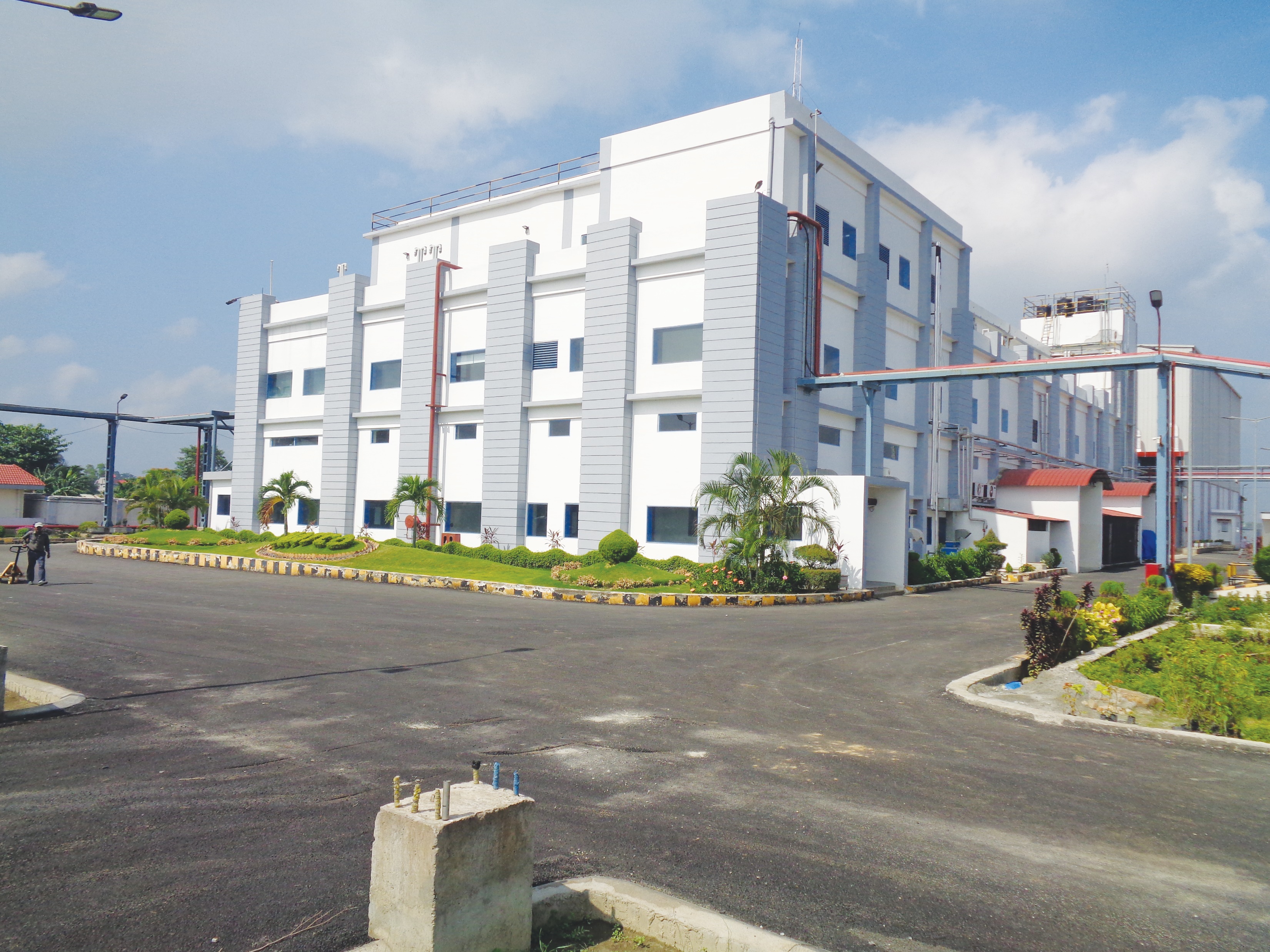 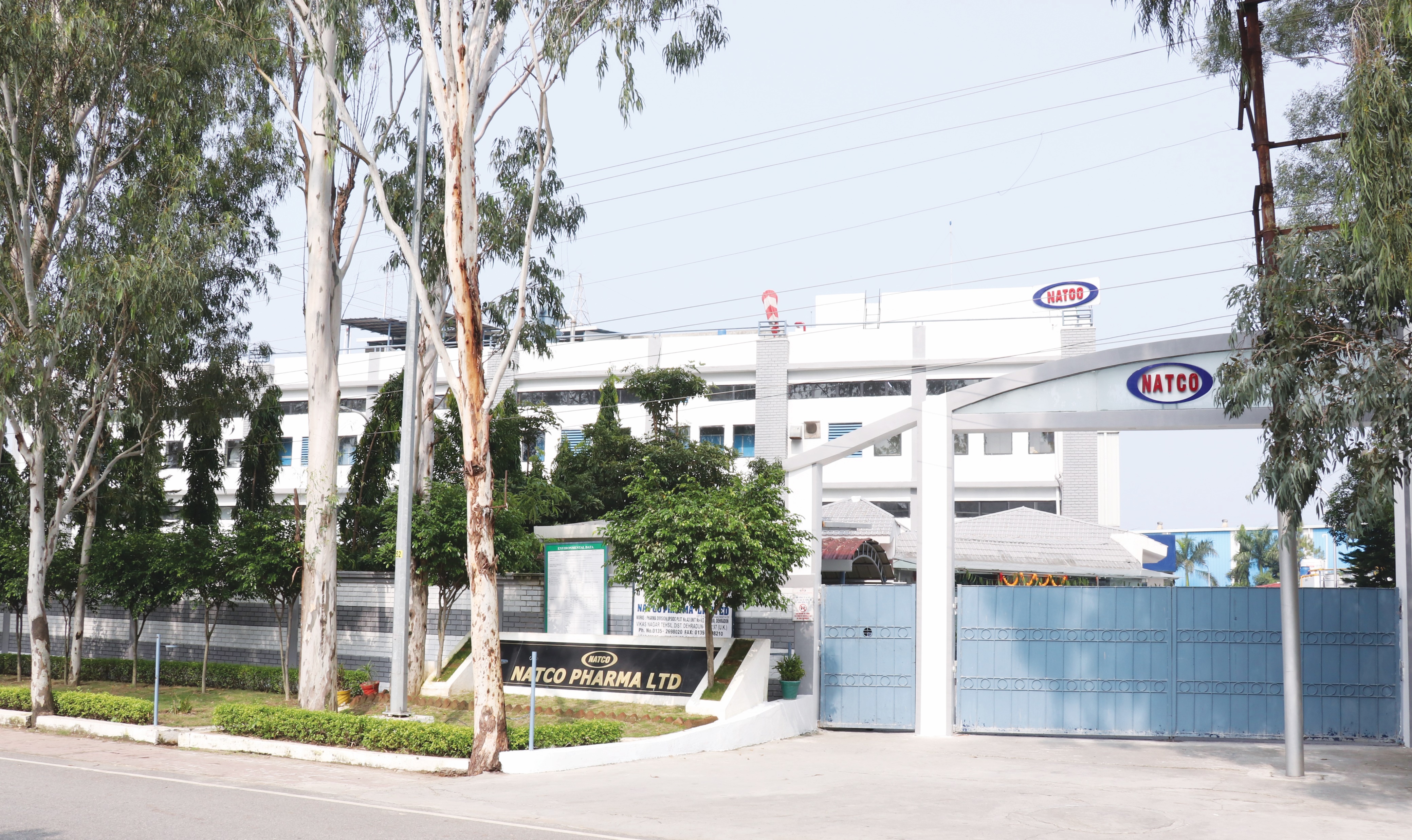 12
CROP HEALTH SCIENCES
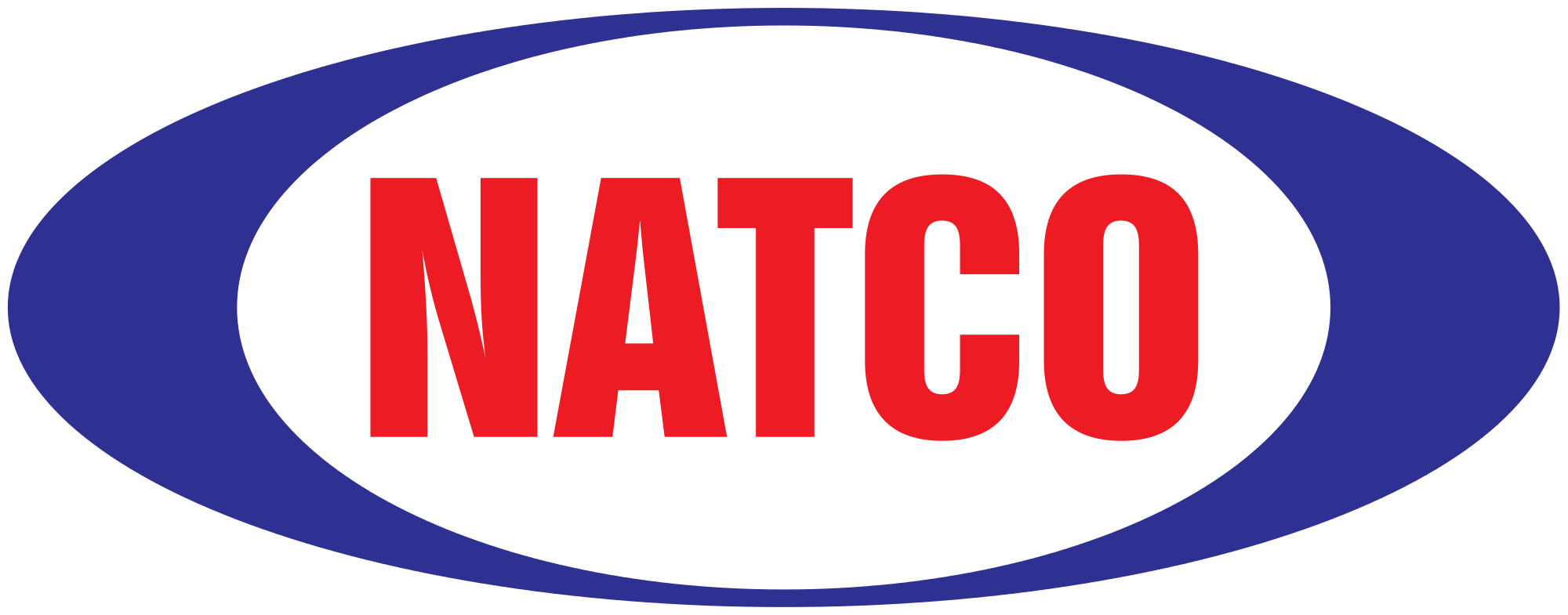 TECHNICAL UNIT
Completed state-of-the-art greenfield manufacturing facilities for agro technical and  formulation products, with a total Capex spend of approx. INR 152 crores

Acquired manufacturing assets for production of pheromone-based formulations, with technology transfer from ATGC

Targeting two categories of products – bioproducts and pesticides. Successfully launched first pheromone-based mating disruption product for management of Pink Bollworm pest in Kharif 2021 for cotton

Targeting other niche molecules in both product categories mentioned above during the current year
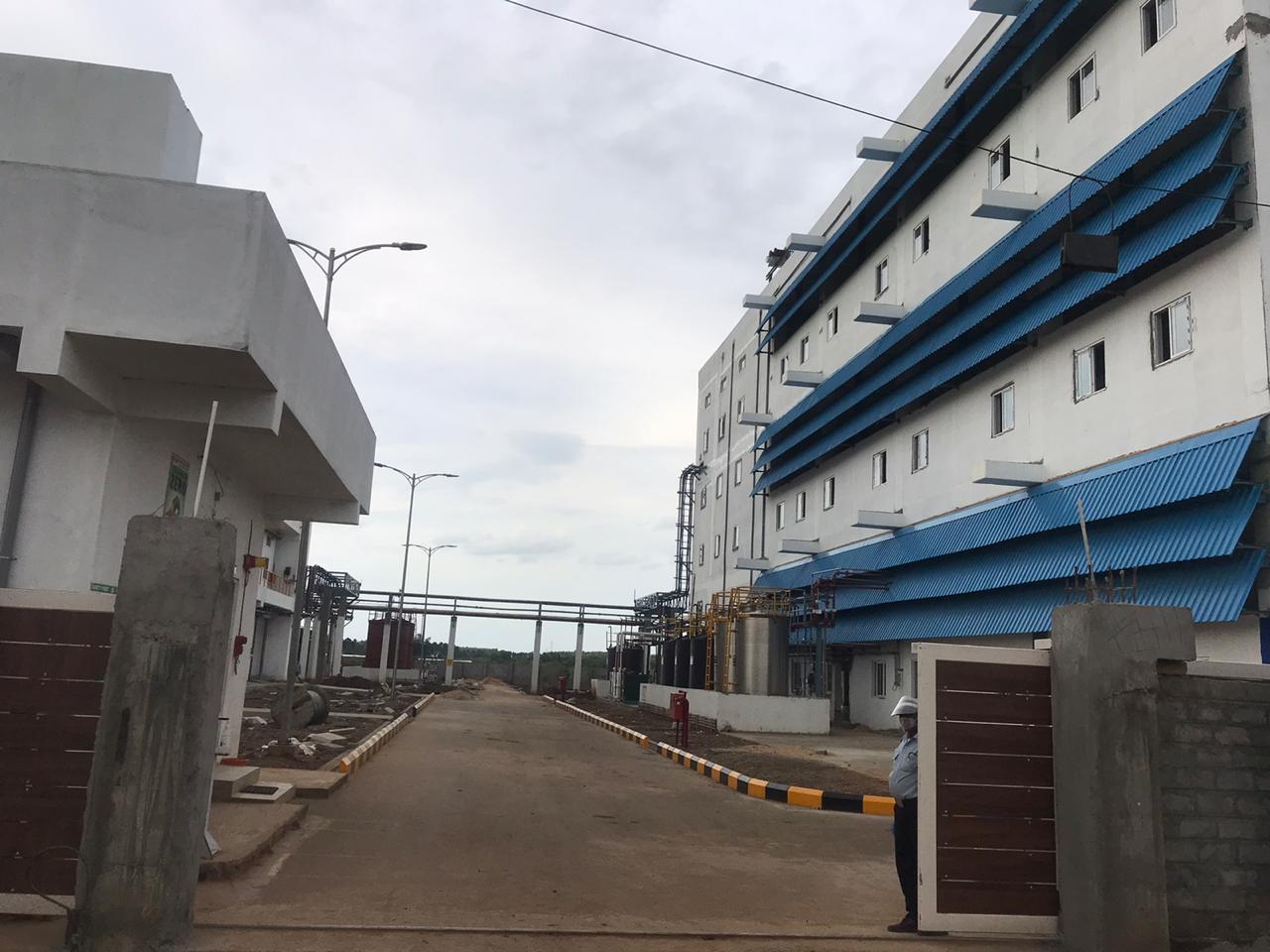 FORMULATION UNIT
R&D
Development of new innovative molecules
Product testing lab near Hyderabad
Scaling  up of manufacturing facilities for semio-chemicals at Shameerpet near Hyderabad


   PRODUCT DEVELOPMENT
Field demonstration of newer chemistries
Farmer education and training about new products
Handling statutory needs and requirements
PRODUCT PORTFOLIO

Agrochemicals

Bioproducts

Plant growth regulators
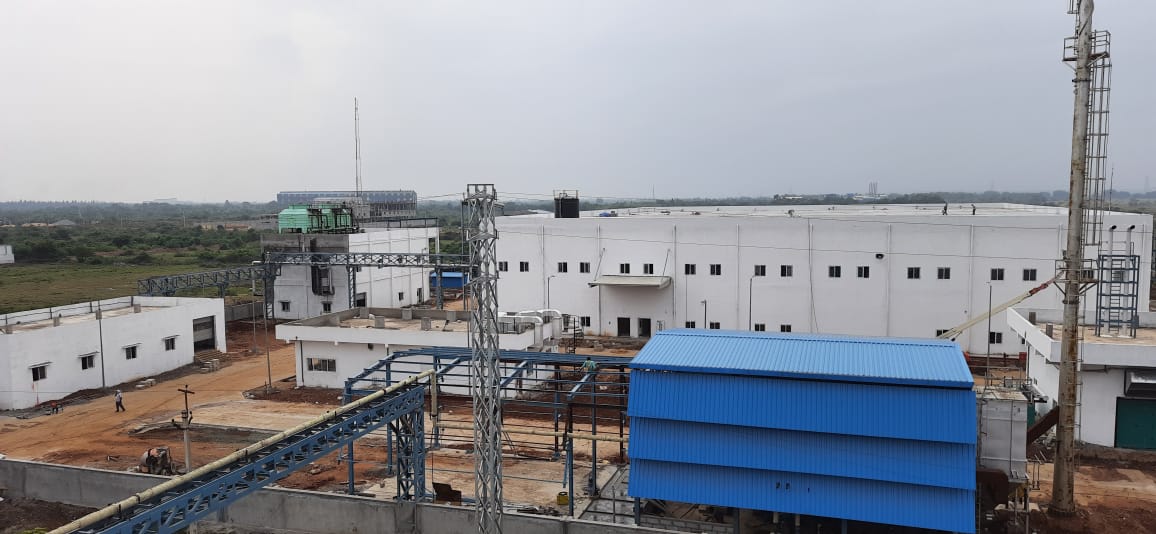 13
KEY MANAGEMENT
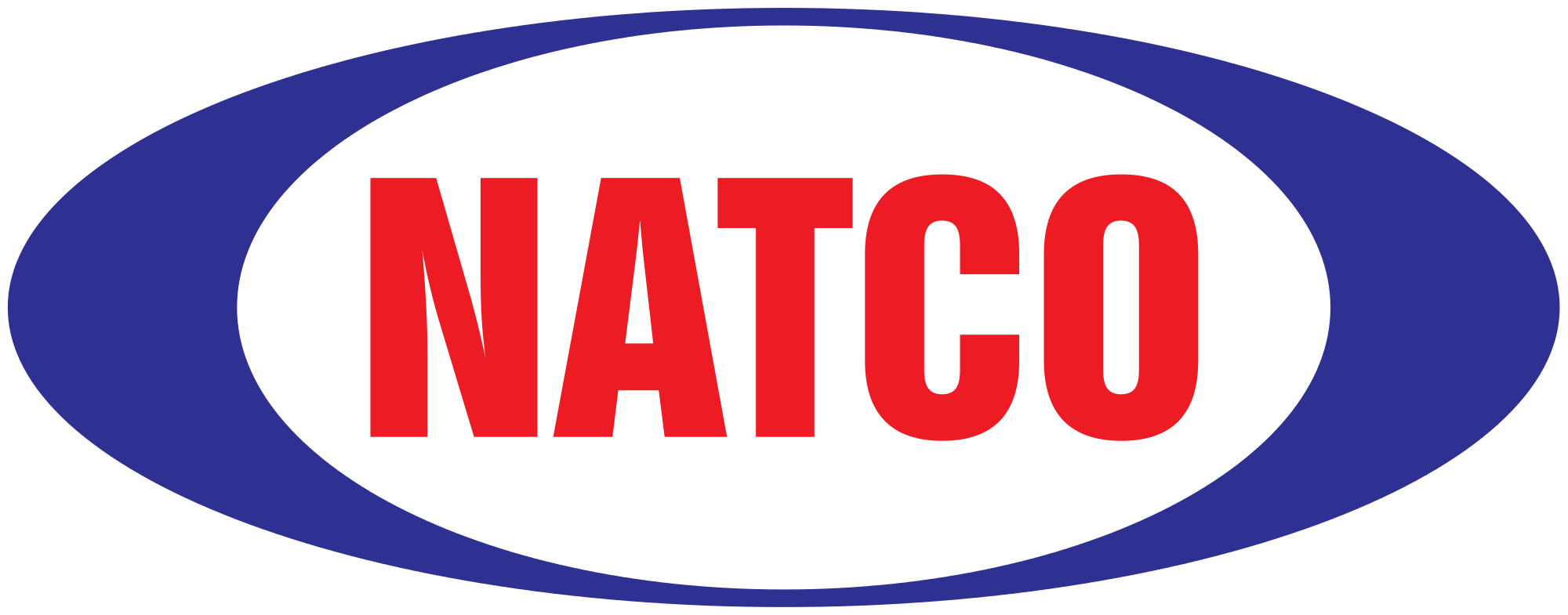 V.C  Nannapaneni  
Chairman and Managing  Director
Holds a Masters degree in Pharmaceutical Administration from the Long Island University, USA
Over 4 decades of experience in the pharmaceutical industry
Holds a Bachelors degree in Quantitative Economics and History from Tufts University, Boston, USA
Has over 20 years of experience in the pharmaceutical industry
Rajeev Nannapaneni
Vice Chairman & CEO
Holds a B.E. Mech. Engg. from Andhra University, Visakhapatnam
Responsible for looking after the general administration, engineering, regulatory, training, environmental matters, safety, health,  production and maintenance activities of the Company
P.S.R.K Prasad  
Executive Vice President 
(Corp. Engineering Services)
Holds a Masters degree in Science (Applied Chemistry) & Ph.D in Chemistry from JNTU, Hyderabad
Over 4 decades of experience in the pharmaceutical industry and has been working with Natco for 23+ years
Dr. Linga Rao
President (Technical Affairs)
Bachelors in Commerce and Law from Andhra University, Fellow Member of Institute of Company Secretaries of India (ICSI)
Over 36 years of experience including 26 years with the Company in legal, secretarial, corporate affairs and patent litigation areas
M Adinarayana
Company Secretary,
Vice President-Legal Affairs
35+ years of experience including 26 years within the Company covering areas of accounting, finance, treasury, taxation 
Responsible for finance and treasury functions at the Company
S.V.V.N. Appa Rao
CFO
Holds Masters in Science (Chemistry) and Ph.D in Chemistry, both from University of Hyderabad. Did postdoctoral research for 2.5 years at University of Zurich, Switzerland
25+ years' experience at Natco with key role in developing novel commercially viable processes for over 100 APIs and  intermediates
Dr. Pulla Reddy M    
Executive Vice President - R&D
Holds M. Pharm and Ph.D. (Pharmaceutics) degree from Nagpur University
33+ years of experience in the Pharmaceutical Formulation industry. Responsible for Formulation plant operations, Product  development and Regulatory compliance
Dr. Rami Reddy B
Director - Formulations
Holds an MBA from Babson College (USA) and a Masters degree in Chemical Engineering from University of Rhode Island
25+ years of experience across supply chain, operations, business development, sales and strategy
Rajesh Chebiyam
Executive Vice President, Crop Health Sciences
14
15
CONSOLIDATED FINANCIALS
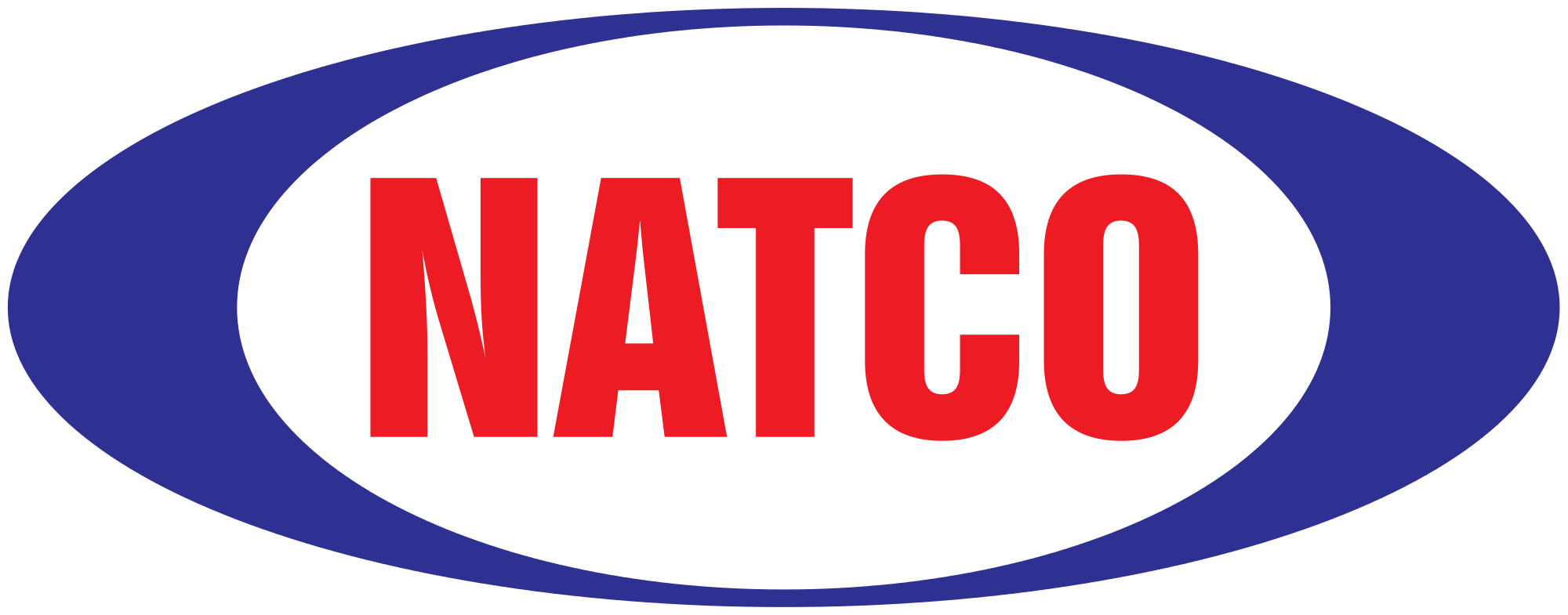 15
QUARTERLY FINANCIAL SUMMARY
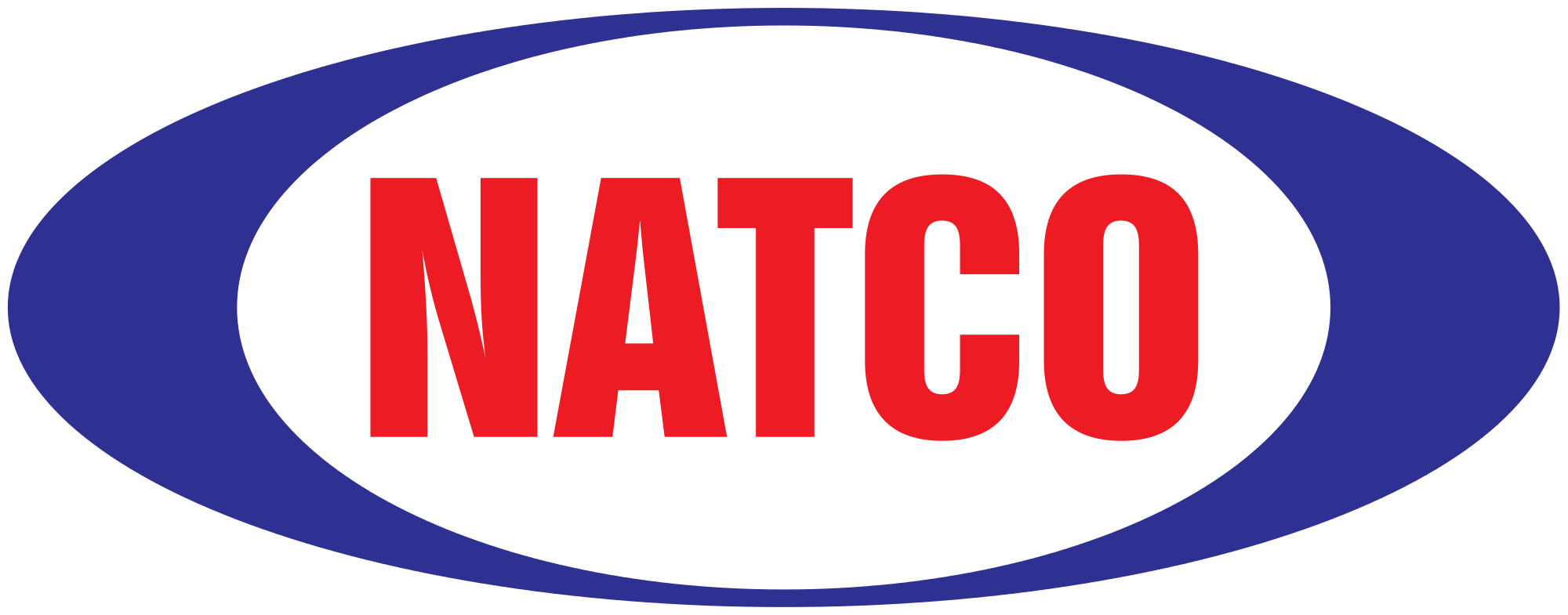 (1) Revenue regrouped to include API trading income
16
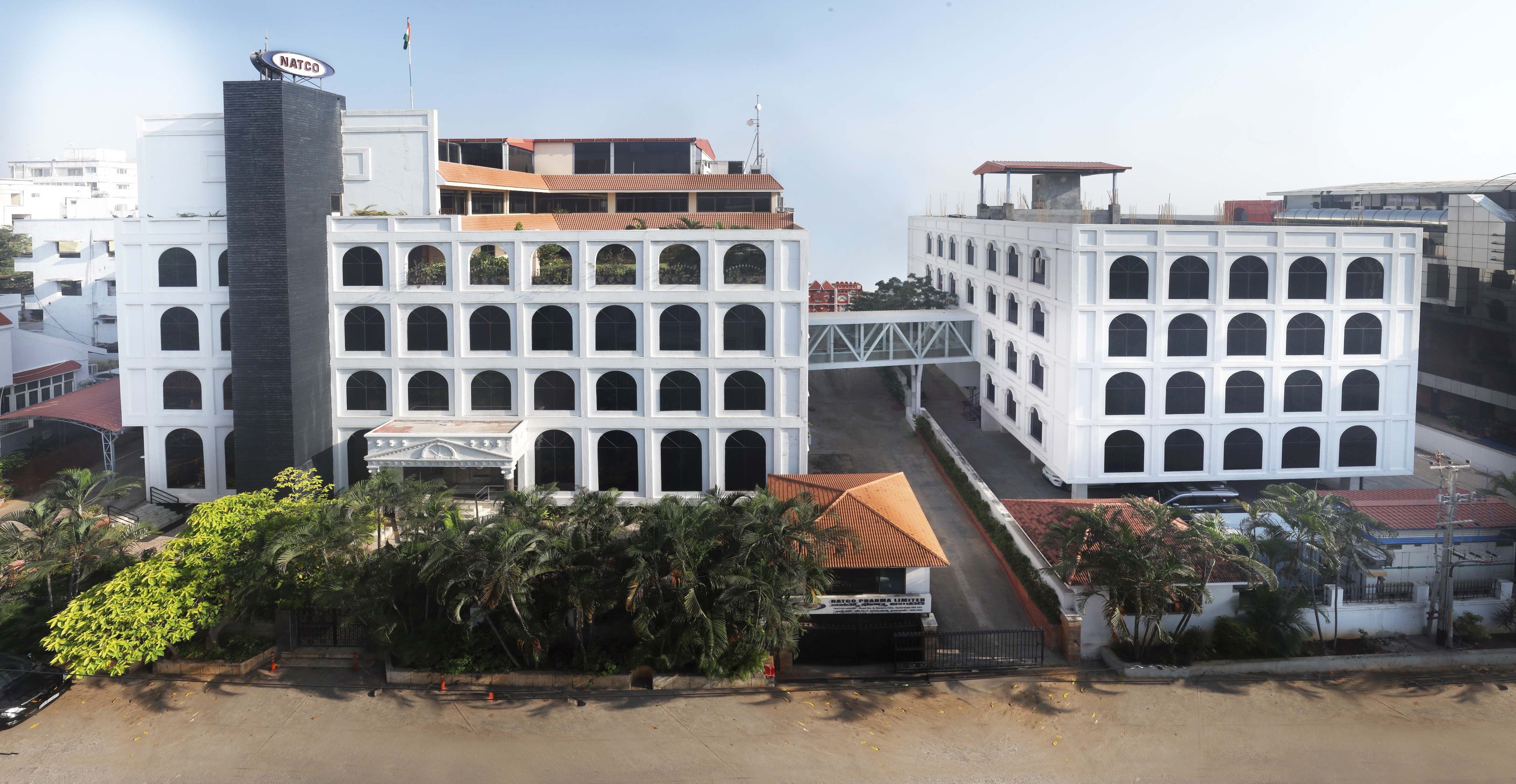 Contact Investor Relations Team at
              ir@natcopharma.co.in
       
             040-2354 7532; Extn 220
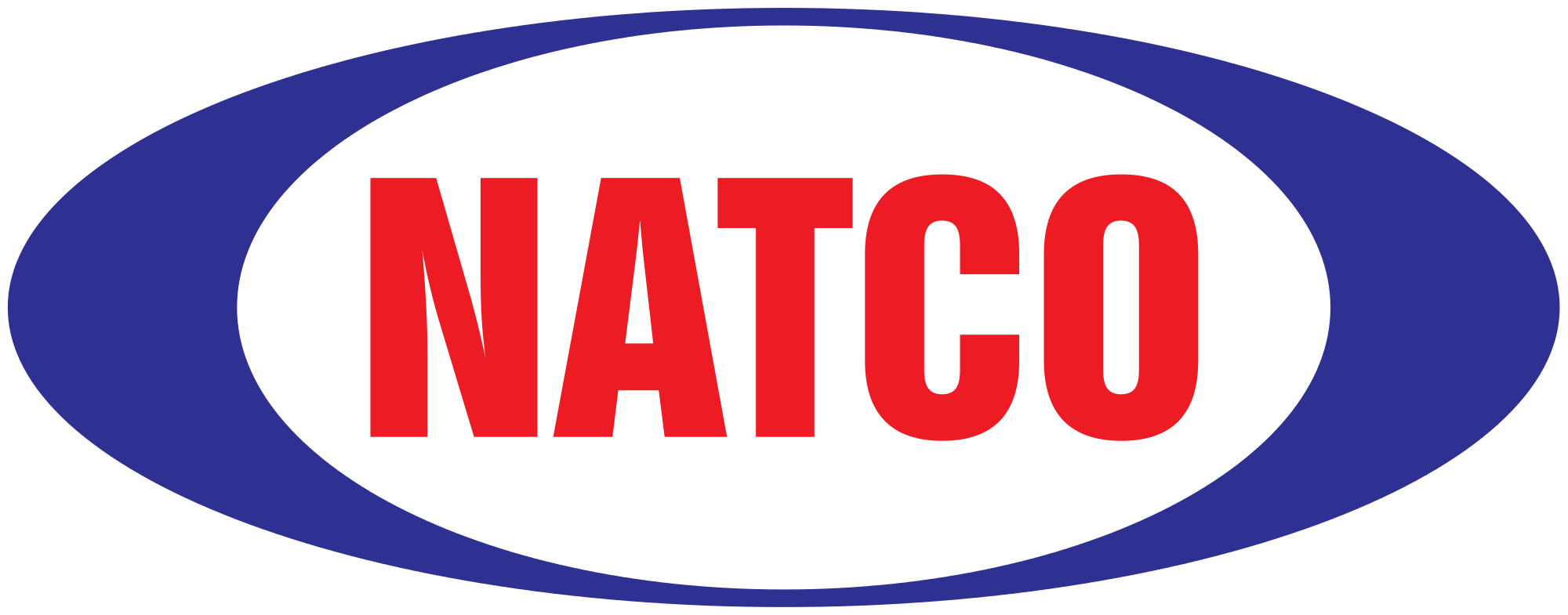 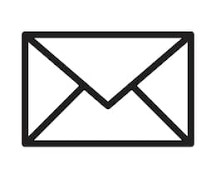 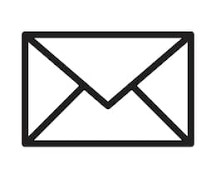 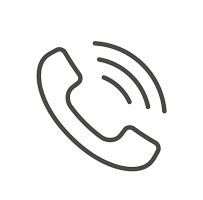 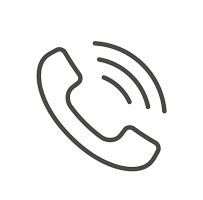 17
A VIEW OF NATCO’S CORPORATE OFFICE